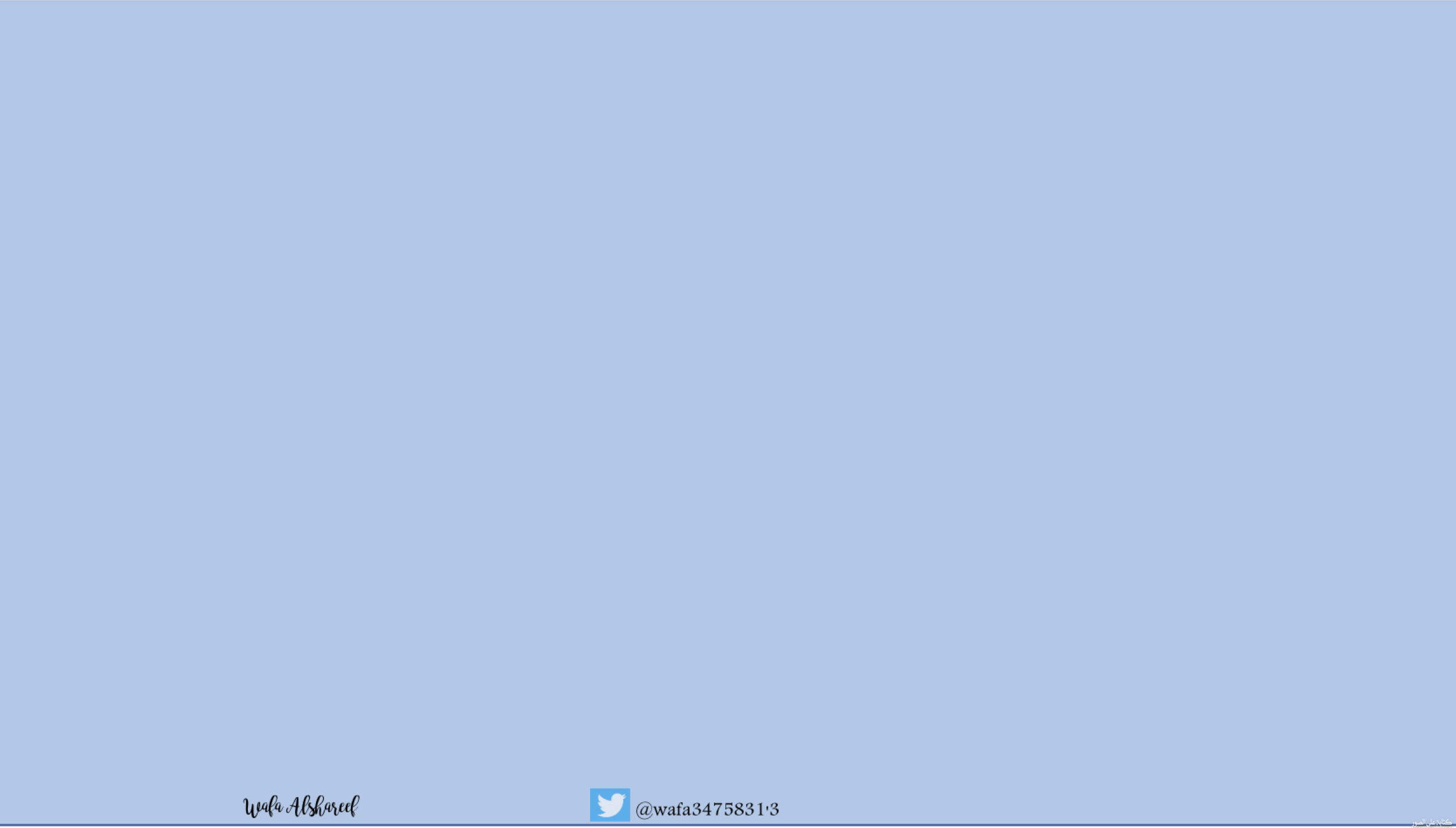 ٥-١
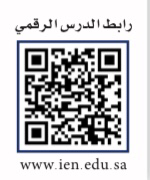 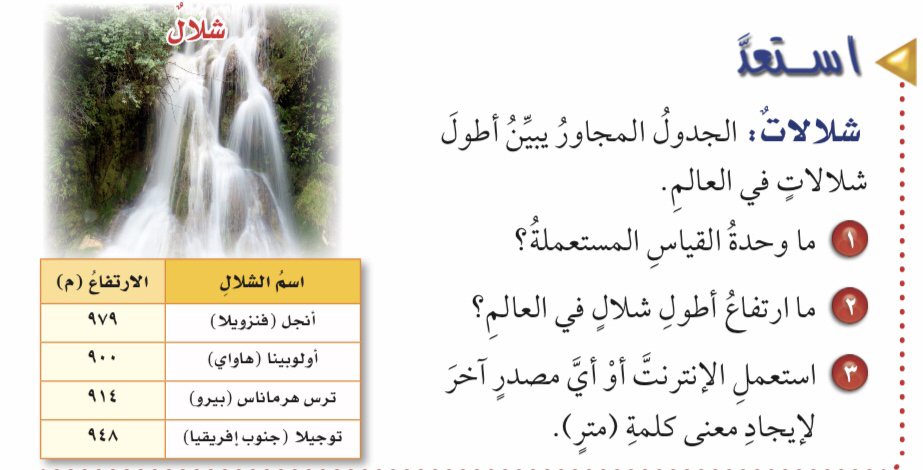 الطول في النظام المتري
فكرة الدرس : 
أستعمل وحدات قياس الطول المترية 
المفردات 
المتر 
النظام المتري 
المليمتر 
السنتيمتر 
الكيلومتر
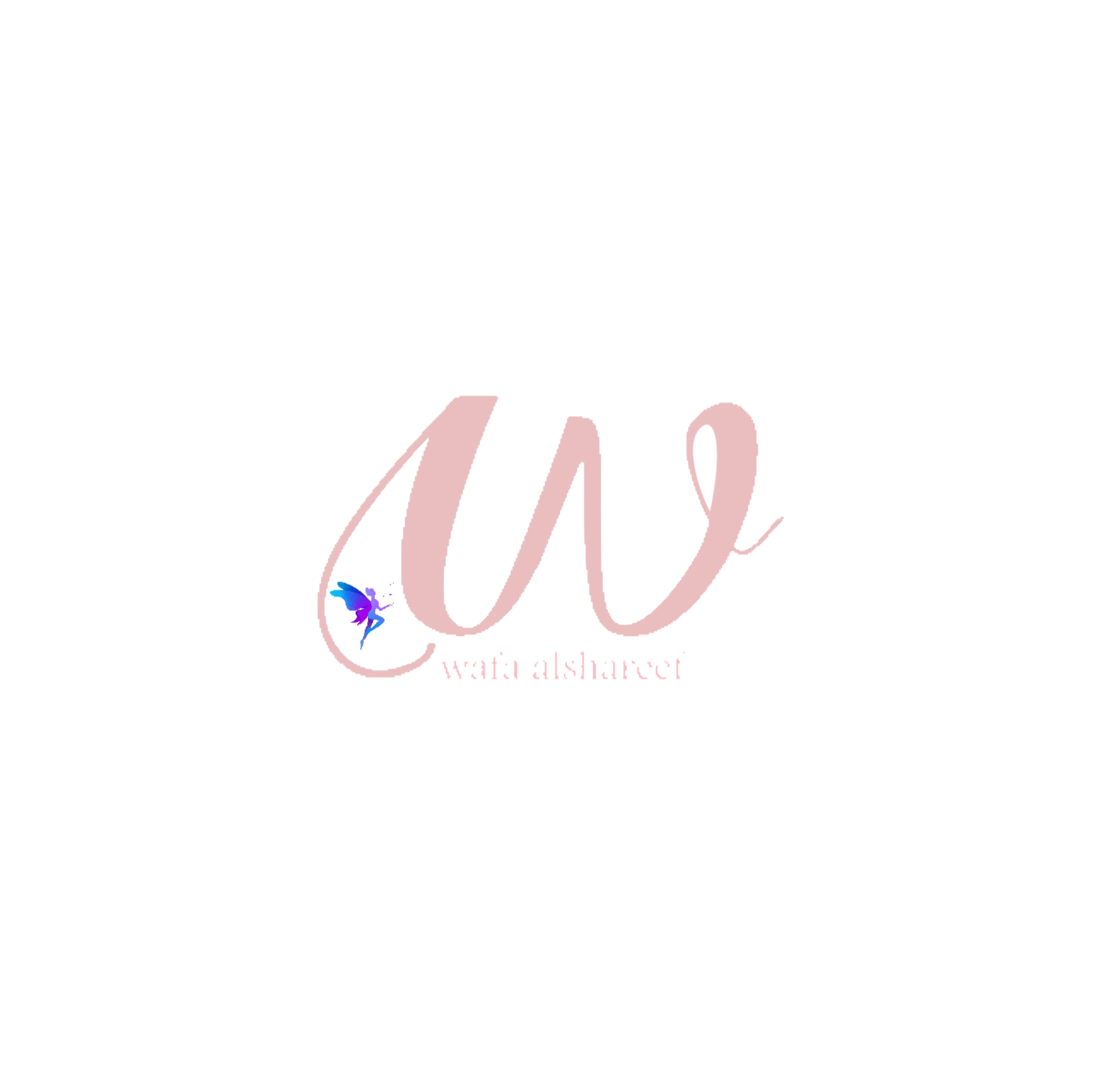 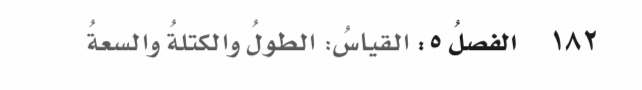 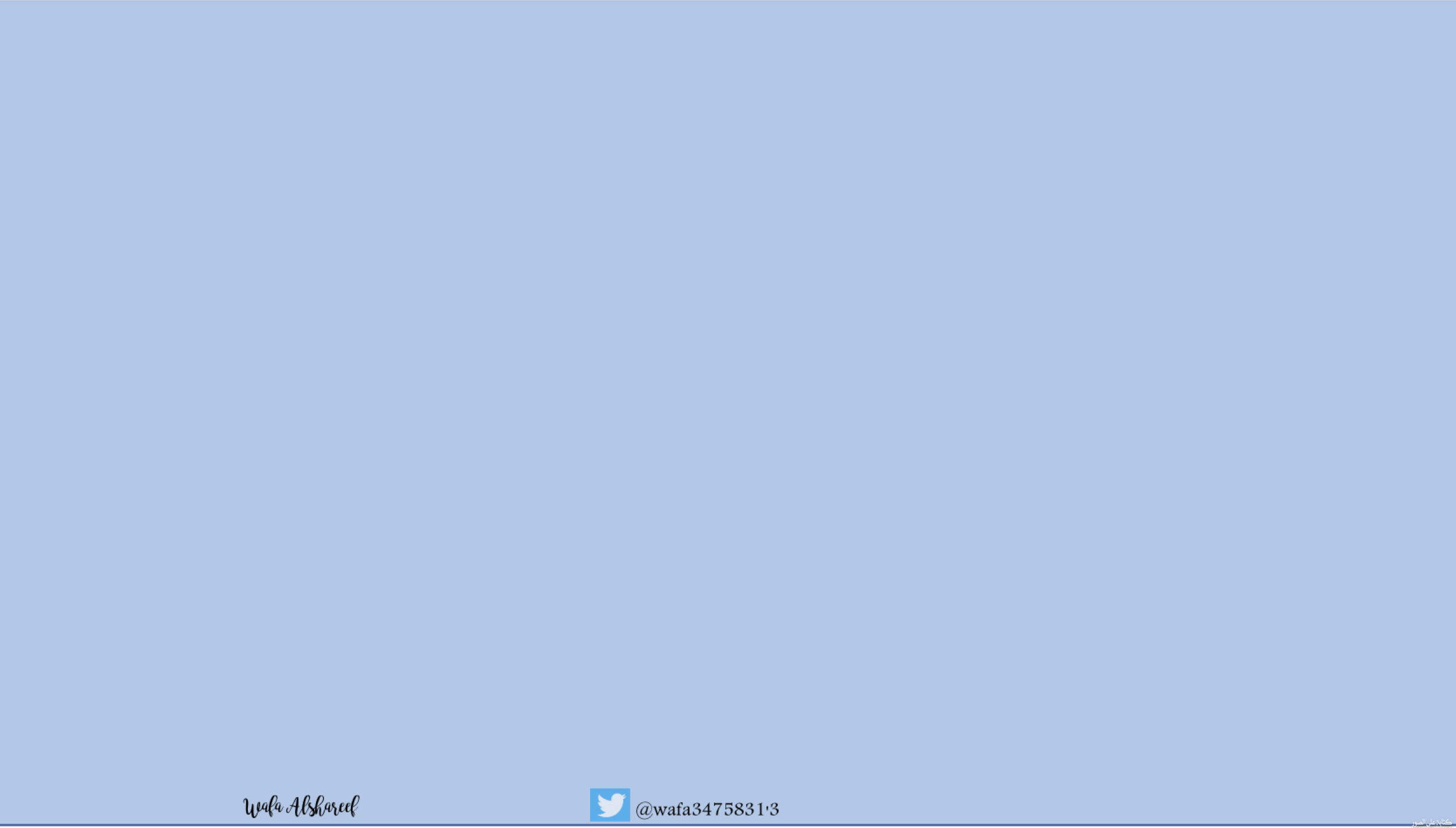 ٥-١
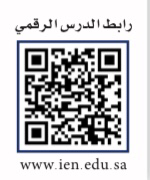 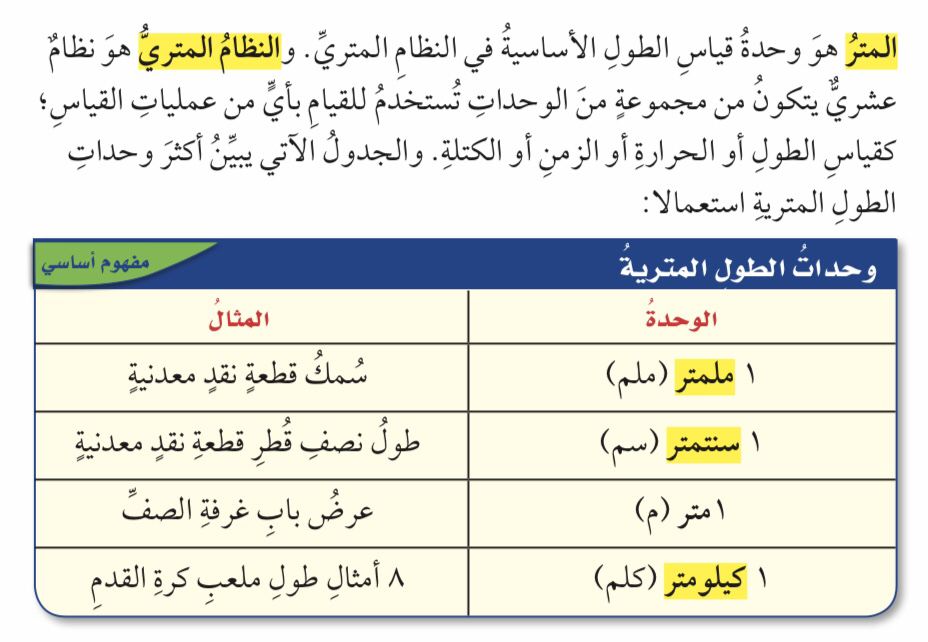 الطول في النظام المتري
فكرة الدرس : 
أستعمل وحدات قياس الطول المترية 
المفردات 
المتر 
النظام المتري 
المليمتر 
السنتيمتر 
الكيلومتر
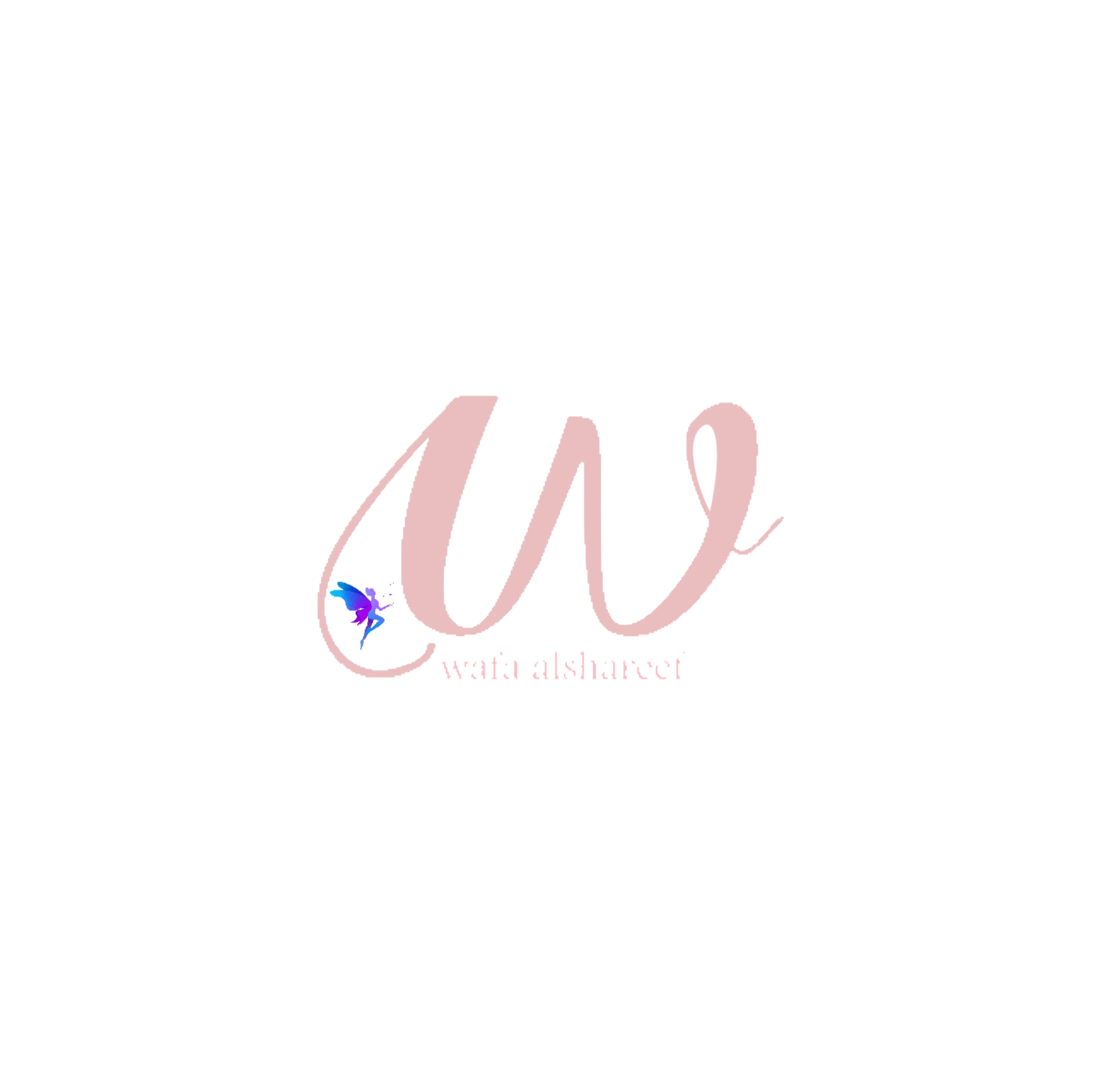 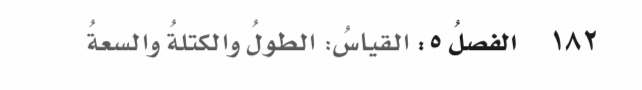 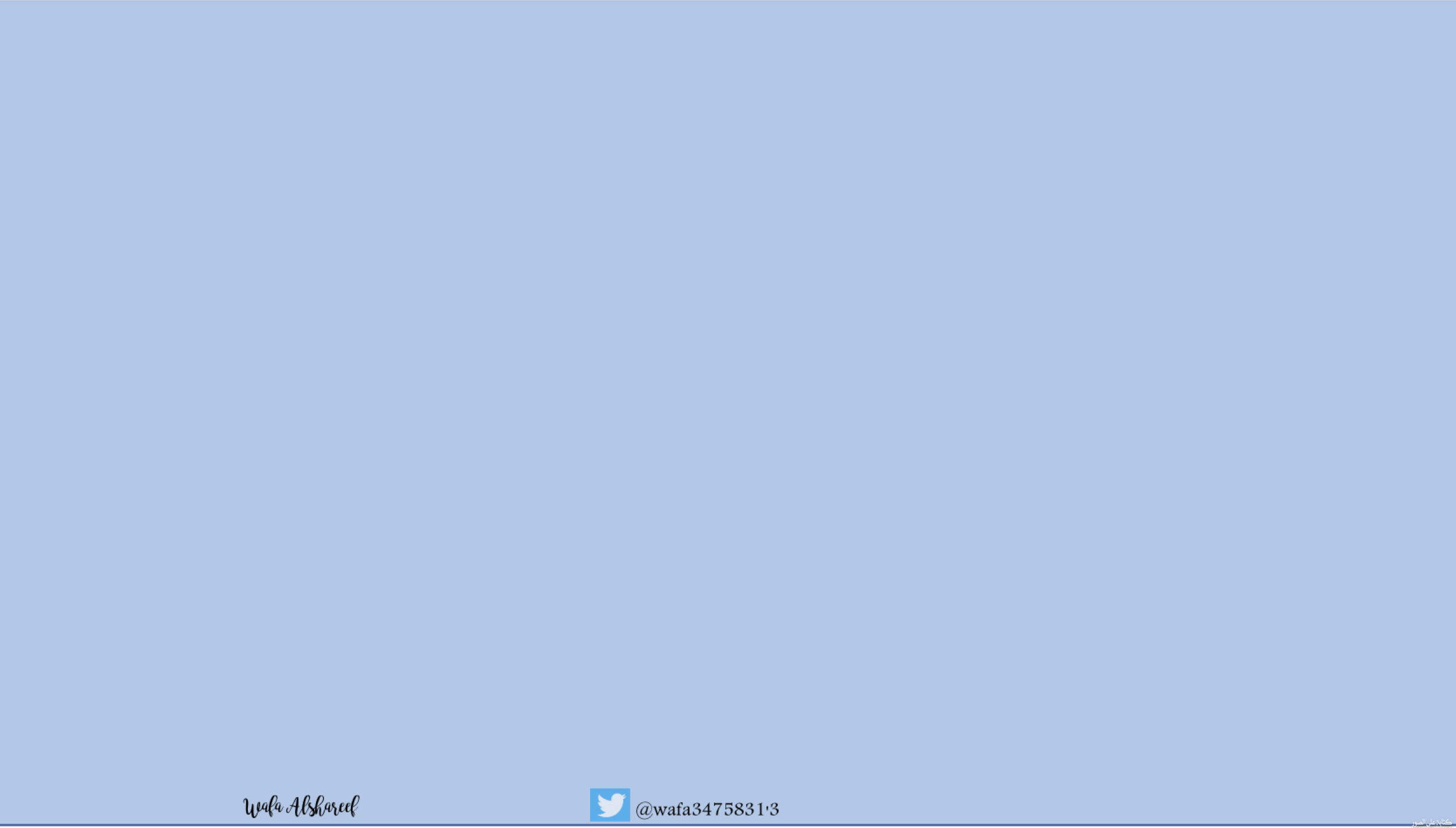 ٥-١
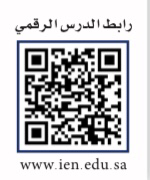 الطول في النظام المتري
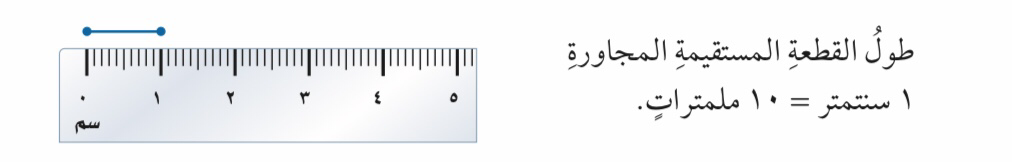 فكرة الدرس : 
أستعمل وحدات قياس الطول المترية 
المفردات 
المتر 
النظام المتري 
المليمتر 
السنتيمتر 
الكيلومتر
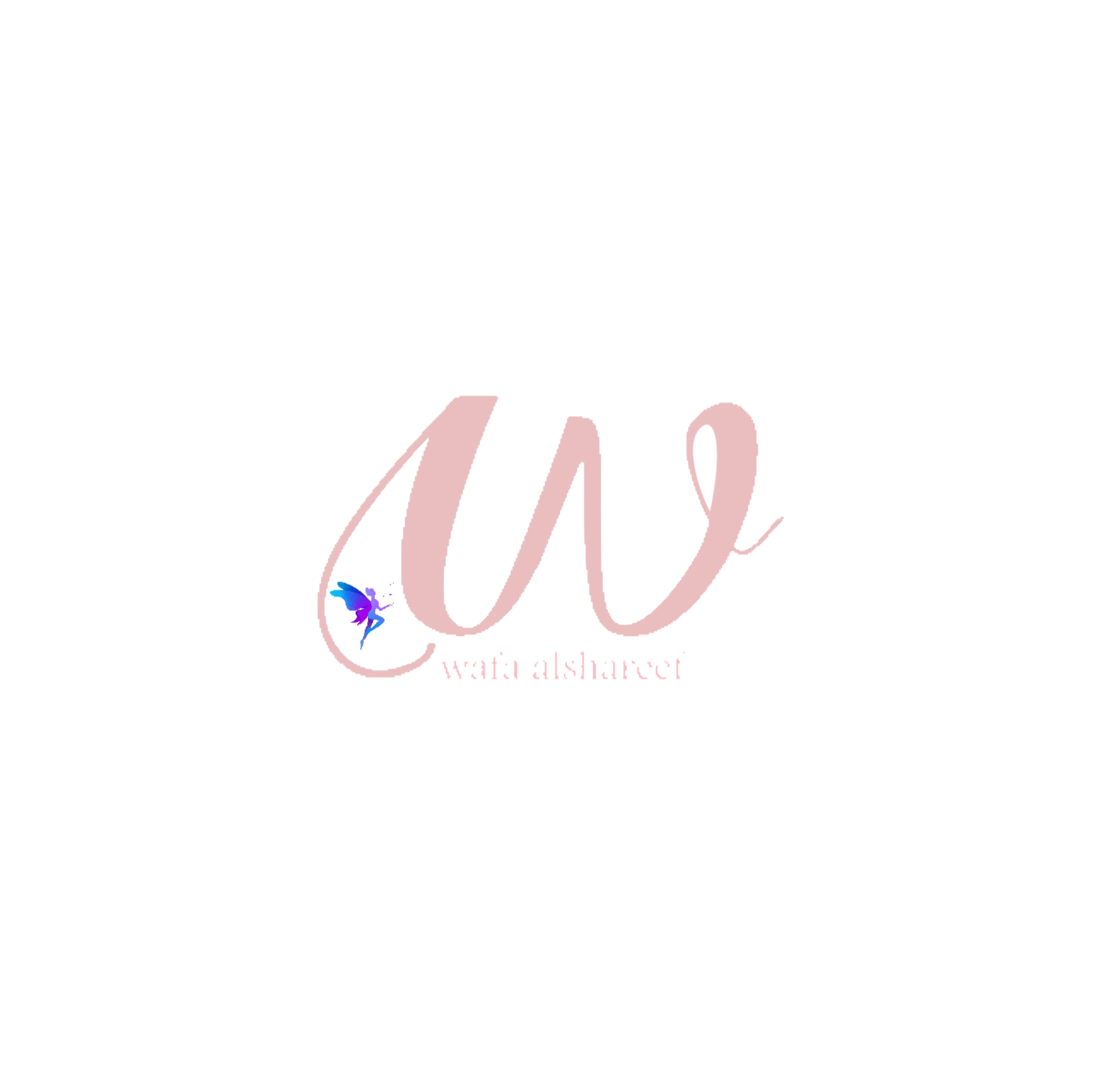 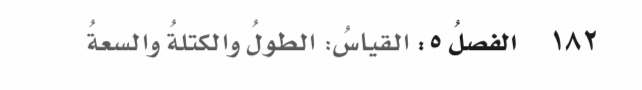 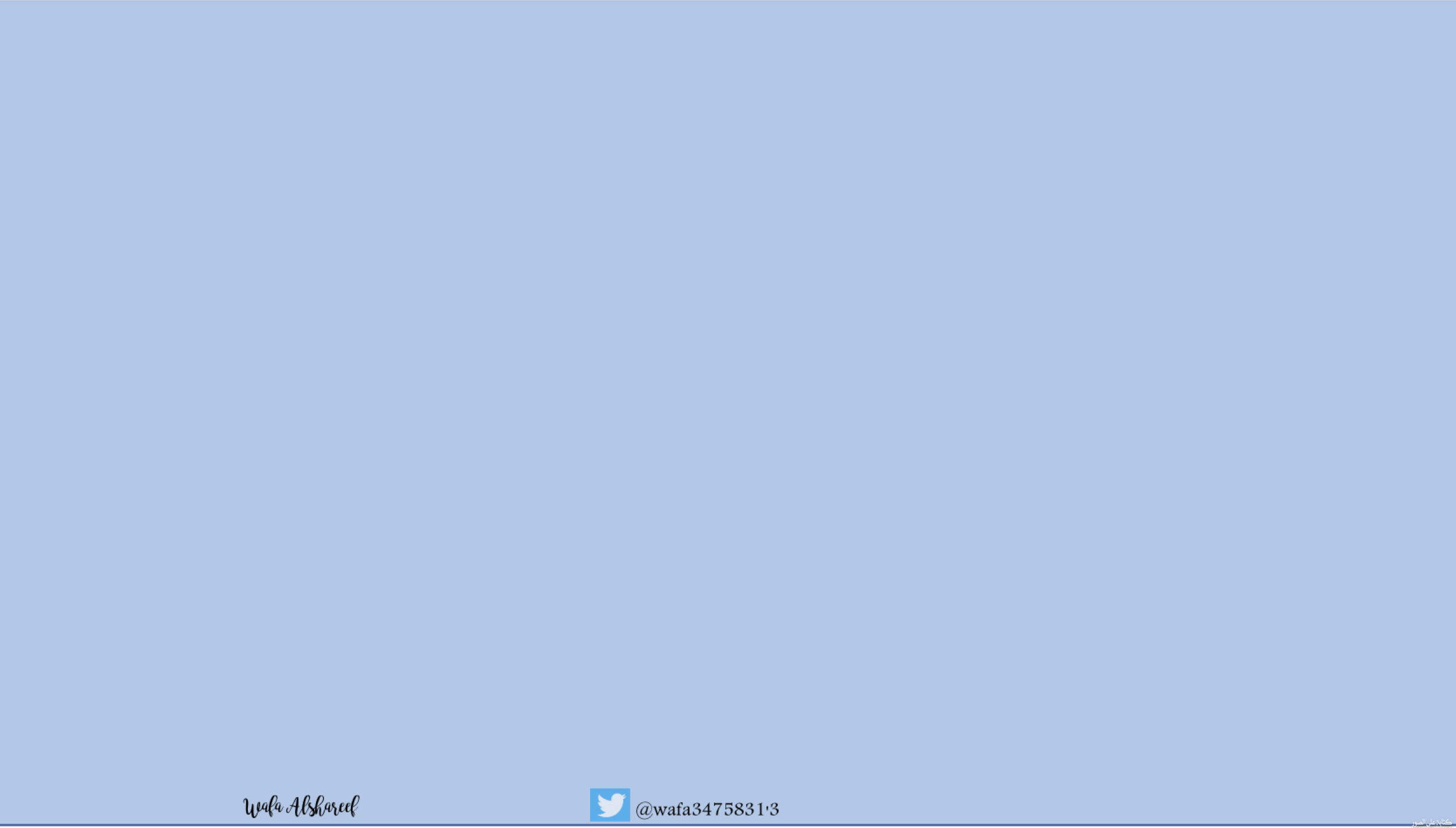 ٥-١
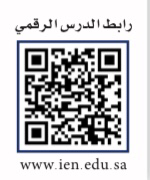 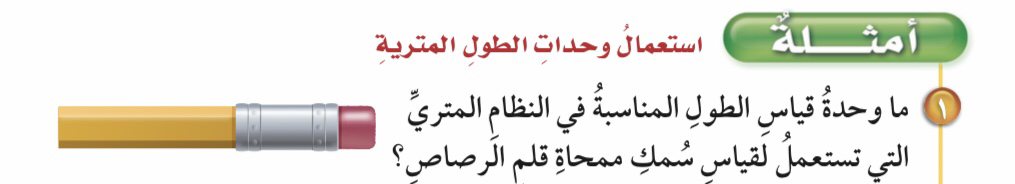 الطول في النظام المتري
فكرة الدرس : 
أستعمل وحدات قياس الطول المترية 
المفردات 
المتر 
النظام المتري 
المليمتر 
السنتيمتر 
الكيلومتر
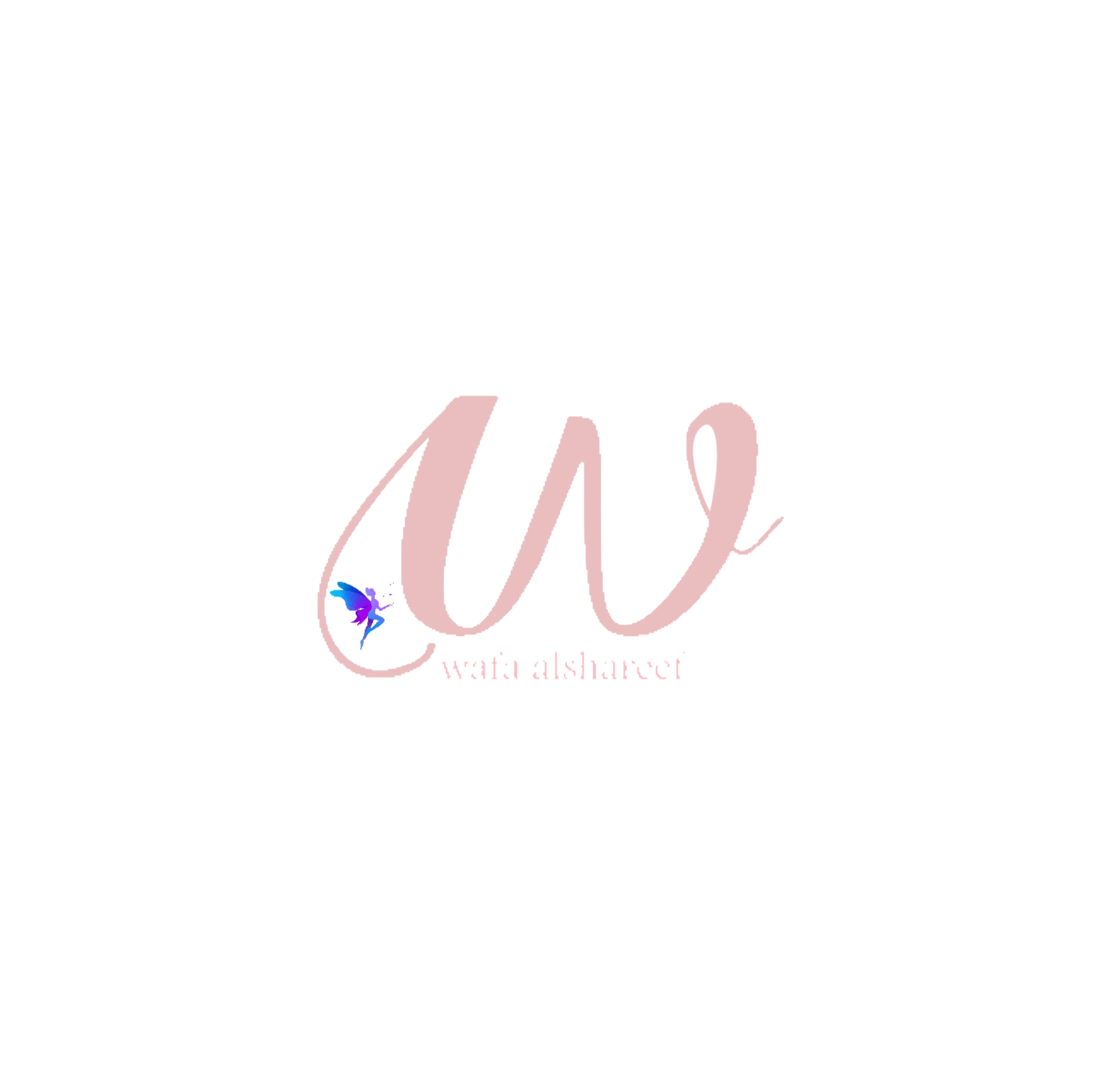 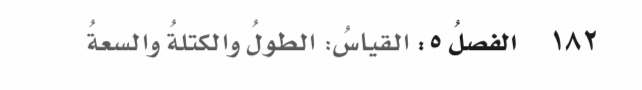 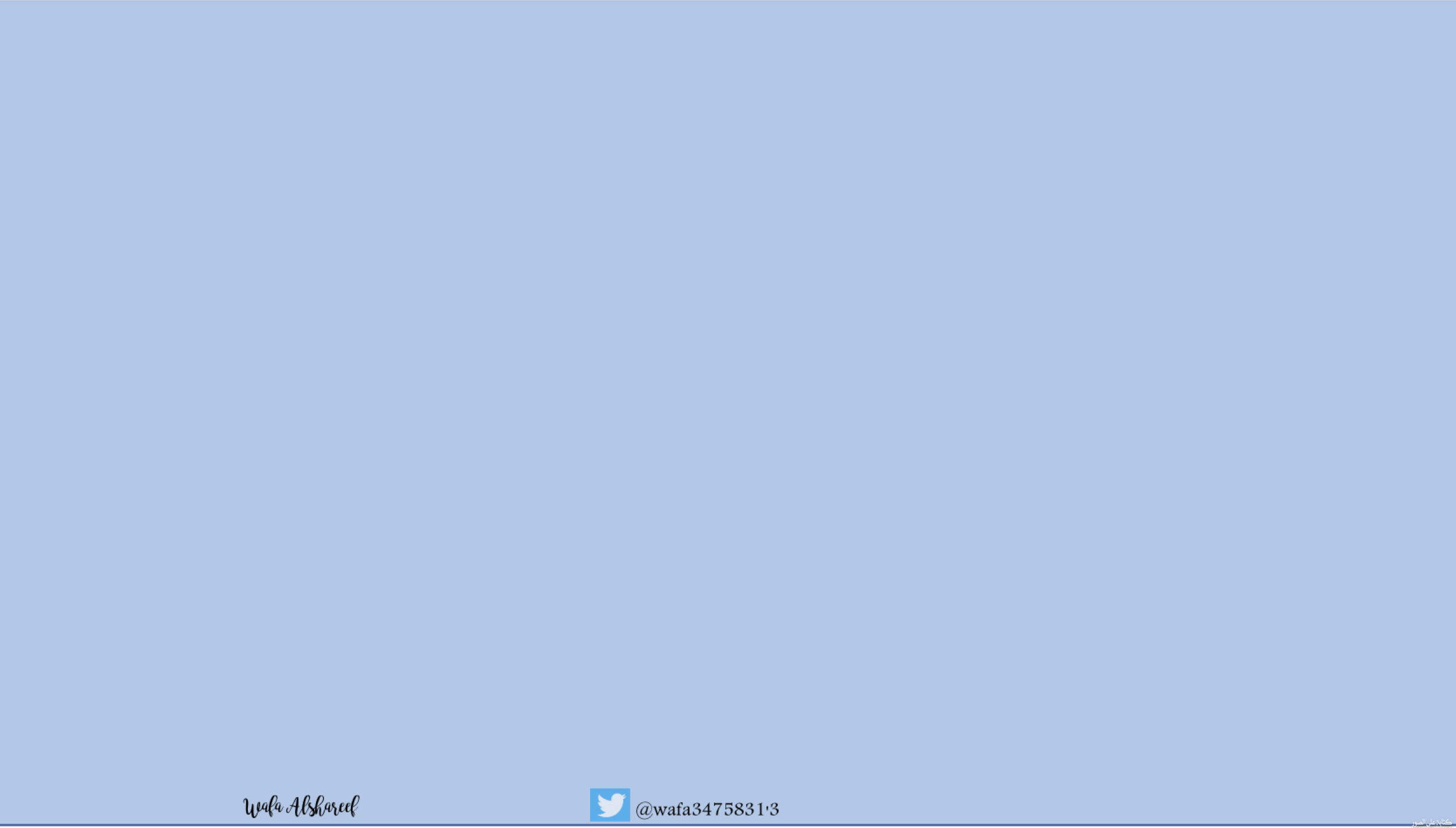 ٥-١
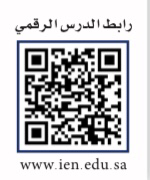 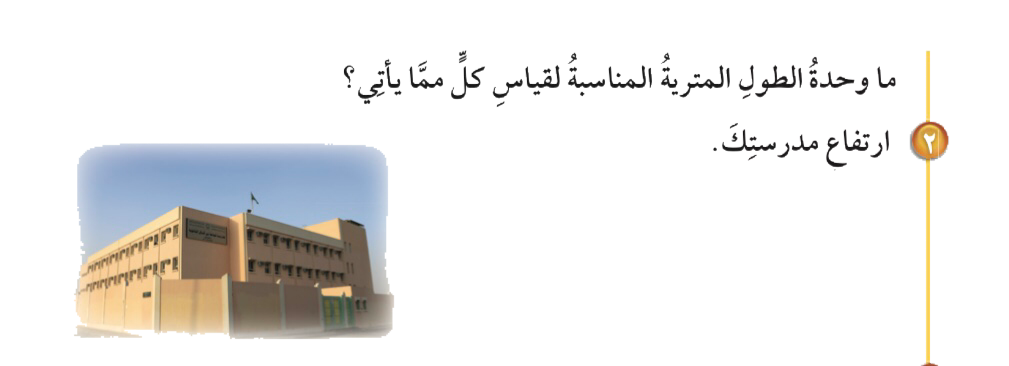 الطول في النظام المتري
فكرة الدرس : 
أستعمل وحدات قياس الطول المترية 
المفردات 
المتر 
النظام المتري 
المليمتر 
السنتيمتر 
الكيلومتر
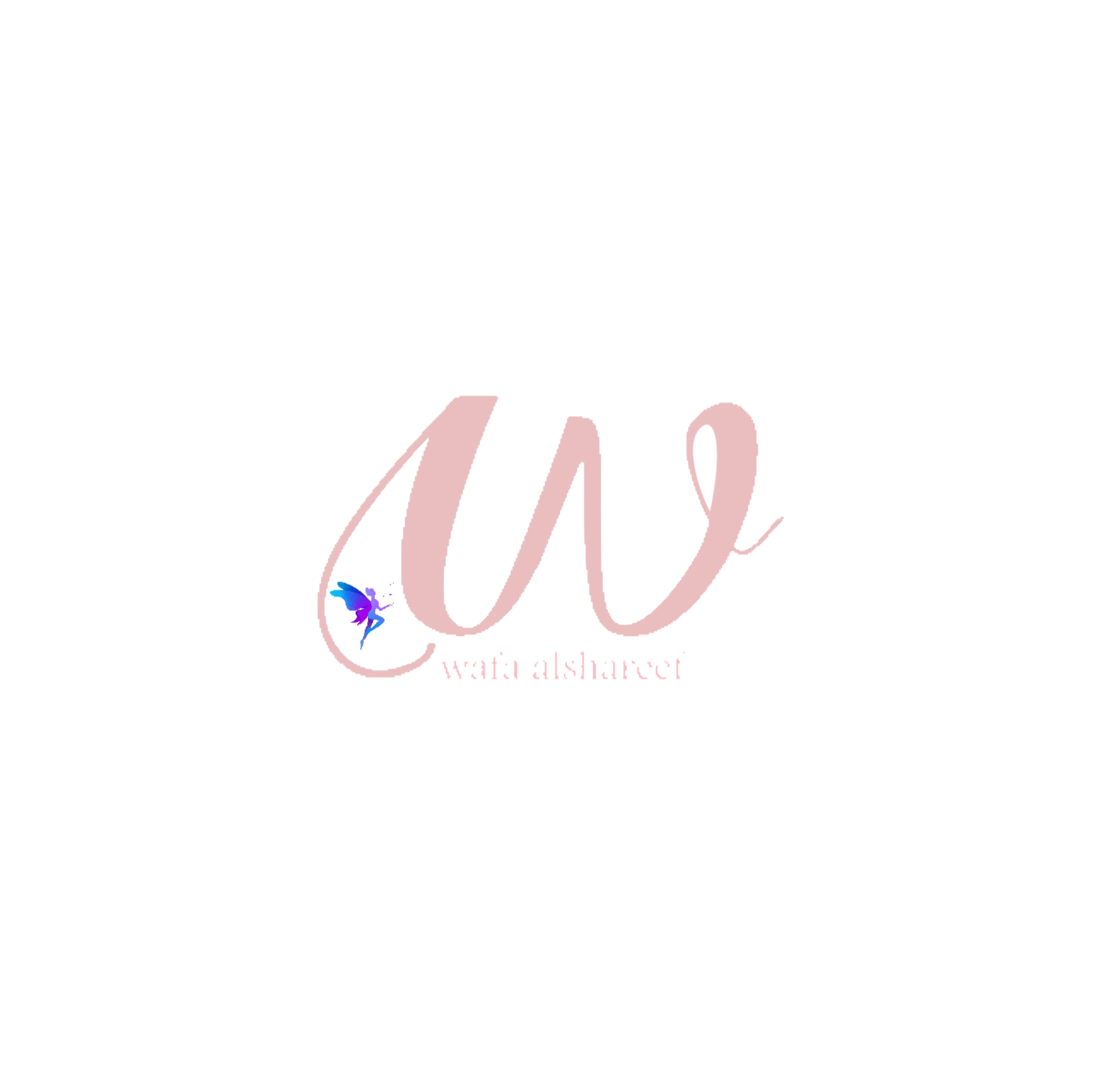 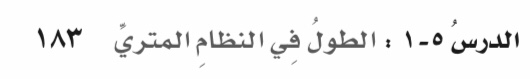 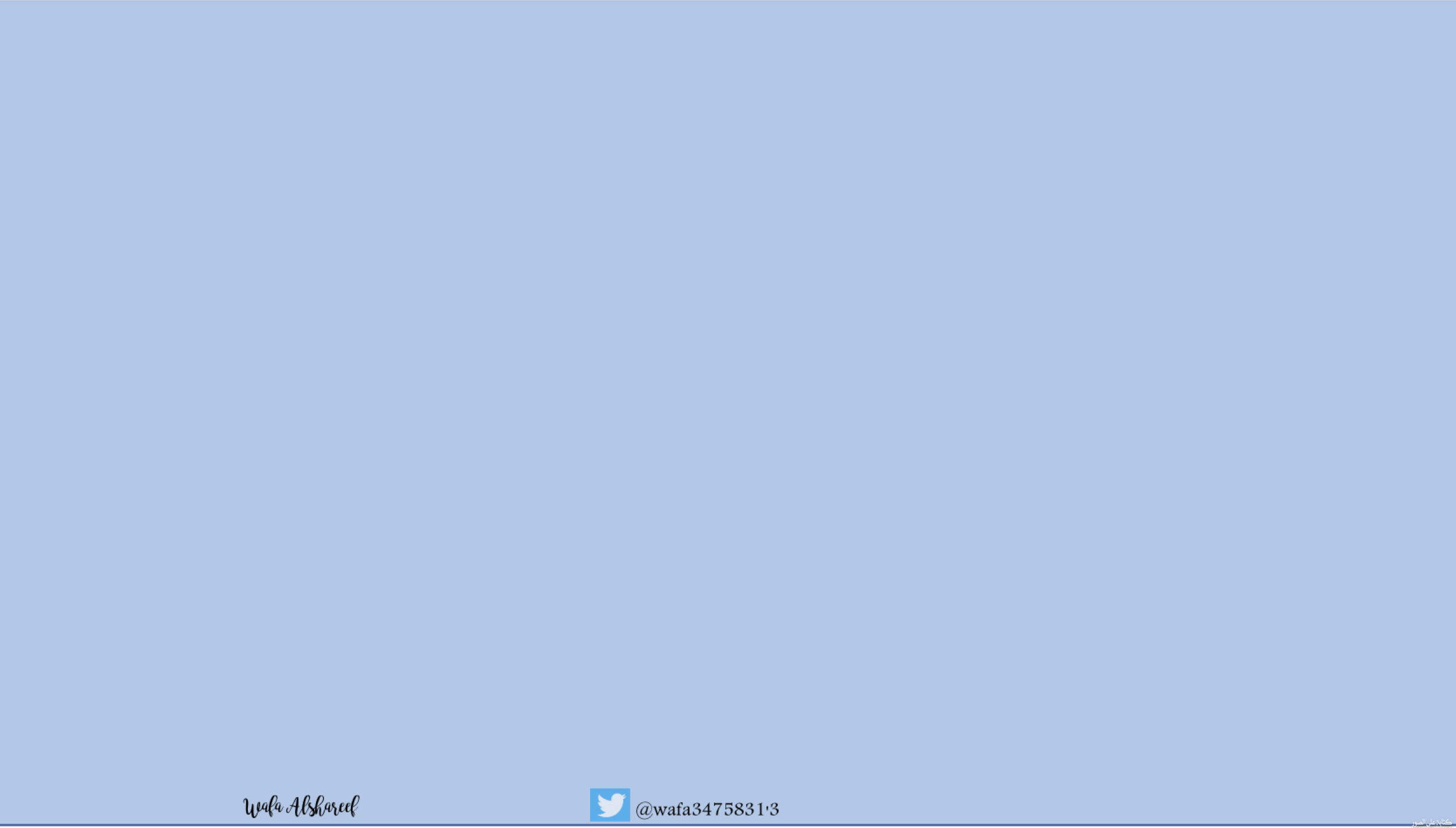 ٥-١
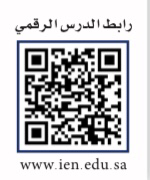 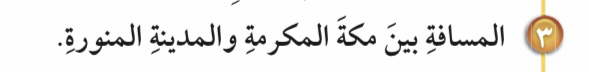 الطول في النظام المتري
فكرة الدرس : 
أستعمل وحدات قياس الطول المترية 
المفردات 
المتر 
النظام المتري 
المليمتر 
السنتيمتر 
الكيلومتر
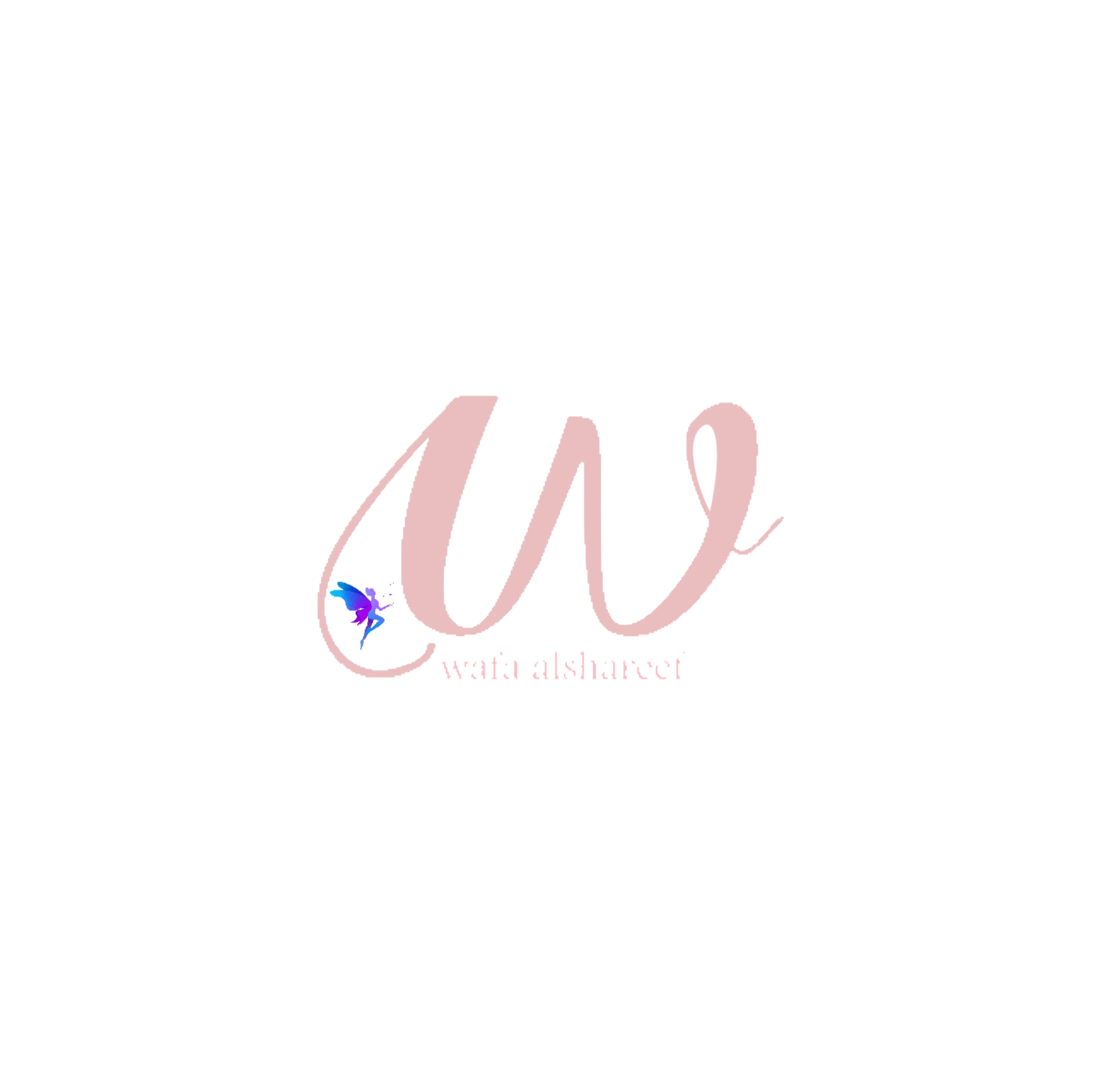 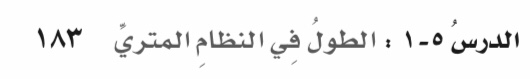 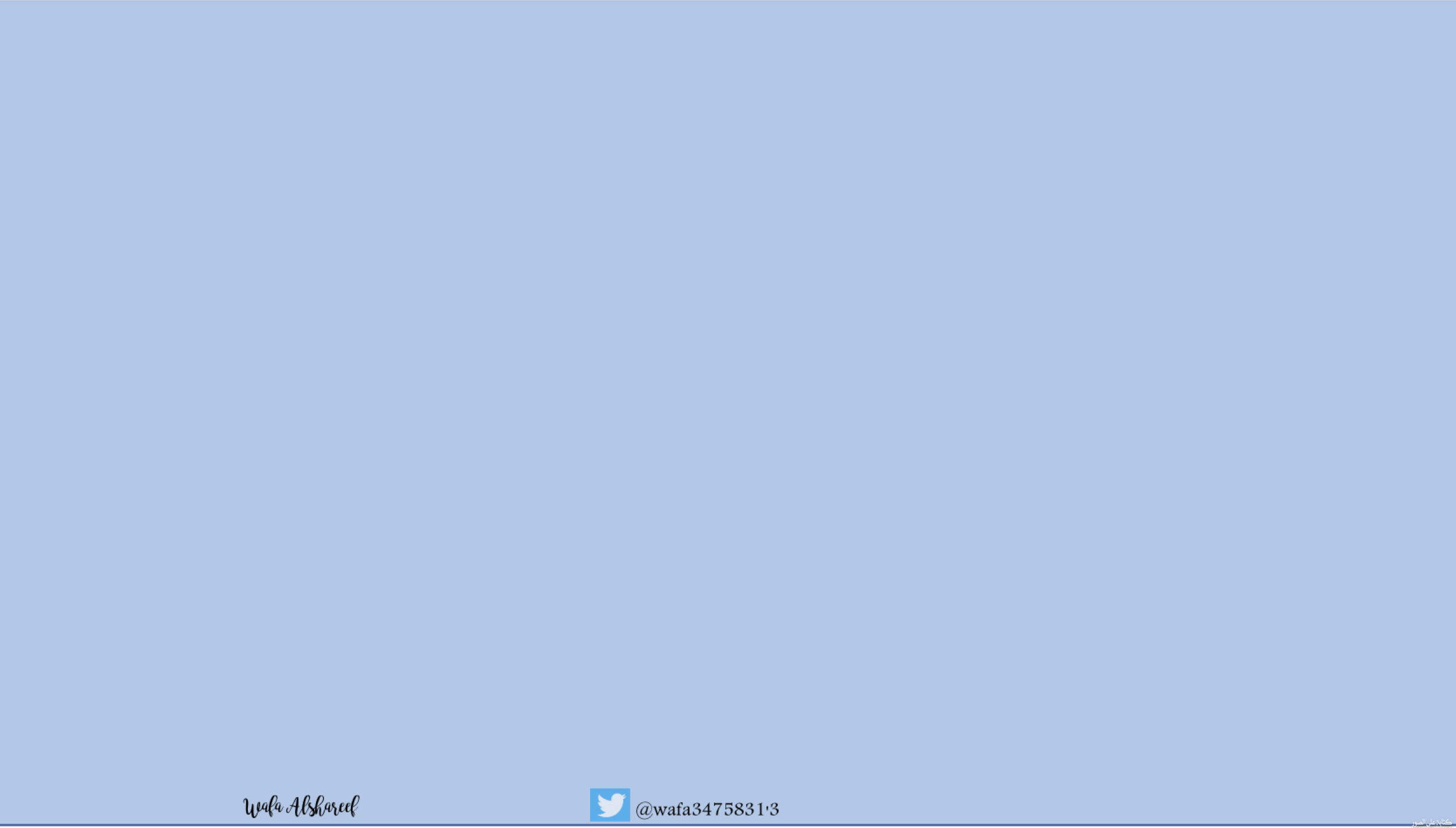 ٥-١
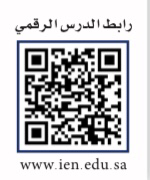 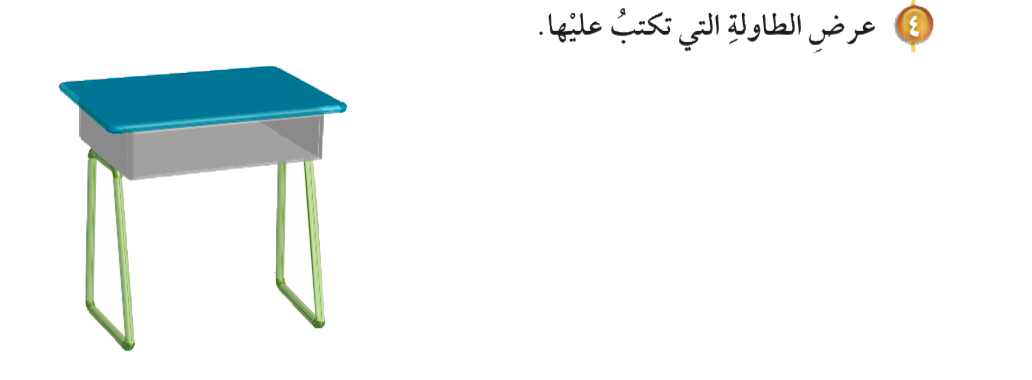 الطول في النظام المتري
فكرة الدرس : 
أستعمل وحدات قياس الطول المترية 
المفردات 
المتر 
النظام المتري 
المليمتر 
السنتيمتر 
الكيلومتر
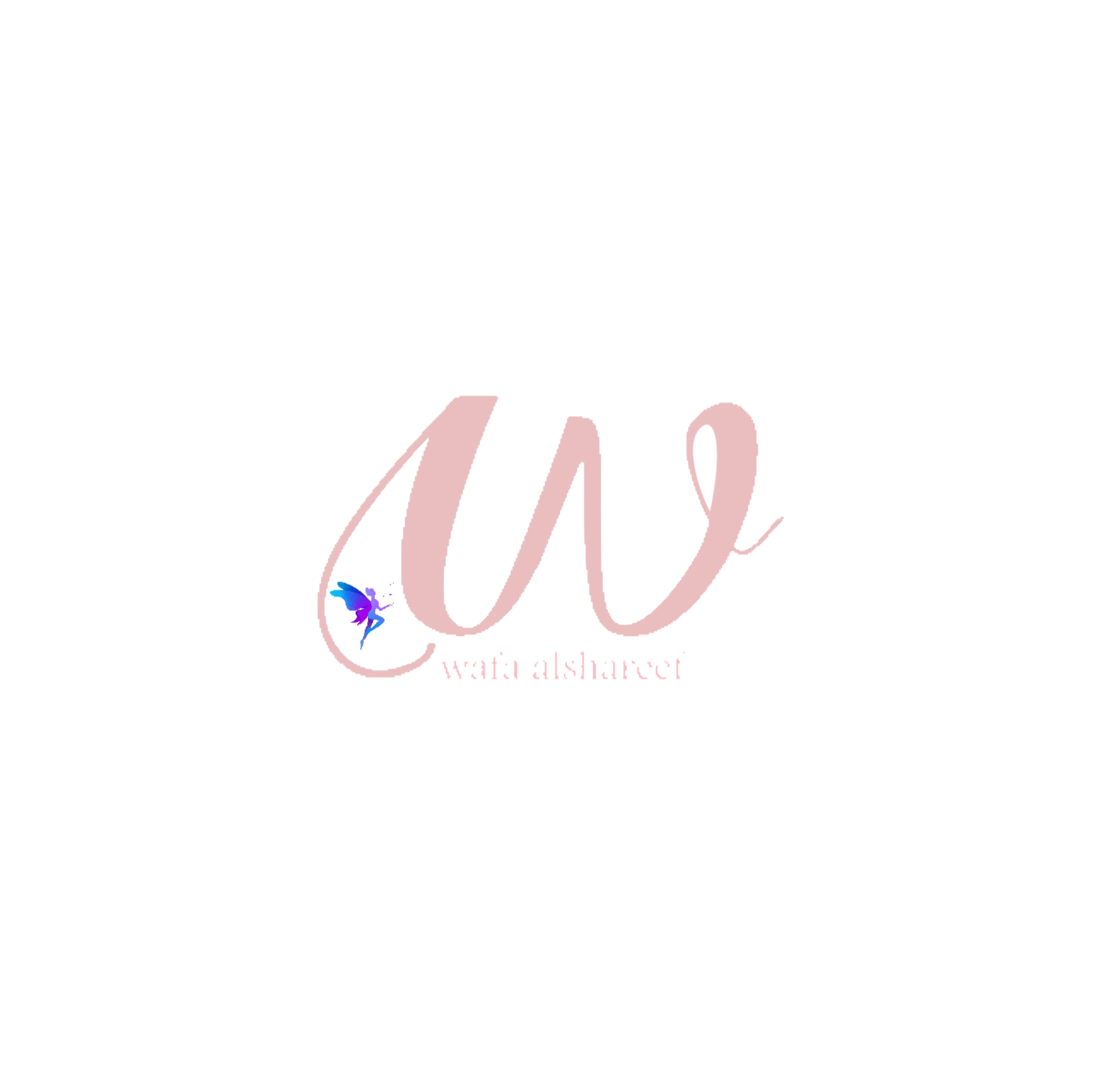 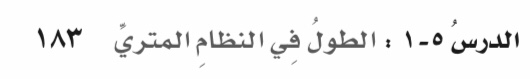 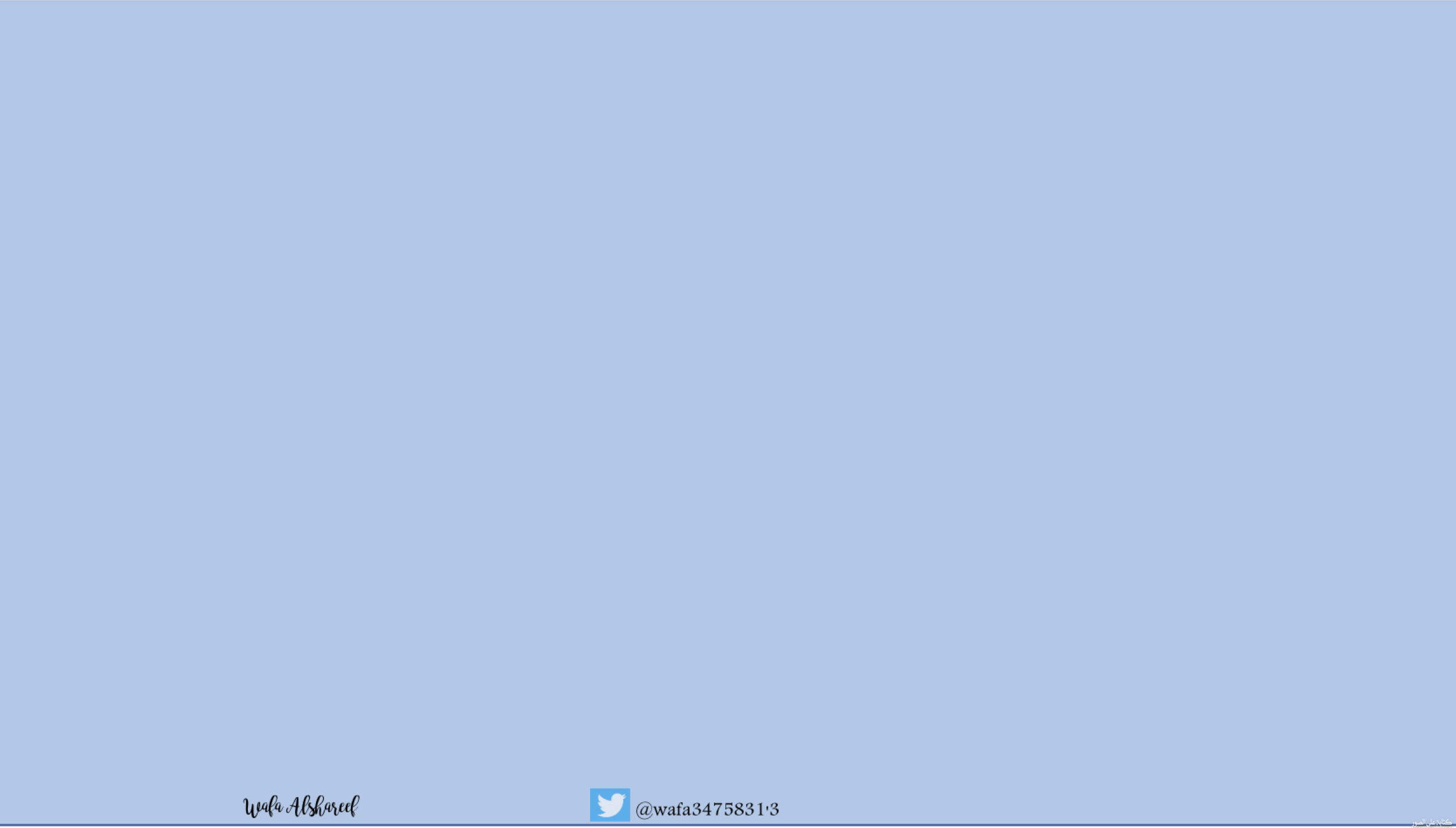 ٥-١
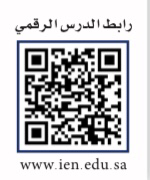 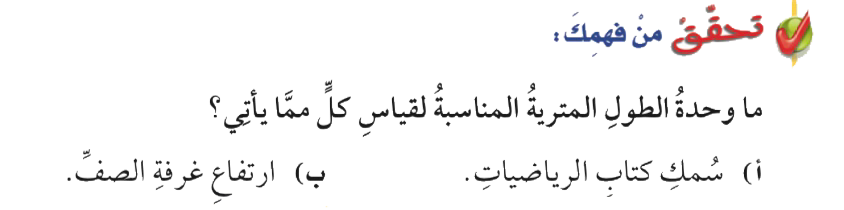 الطول في النظام المتري
فكرة الدرس : 
أستعمل وحدات قياس الطول المترية 
المفردات 
المتر 
النظام المتري 
المليمتر 
السنتيمتر 
الكيلومتر
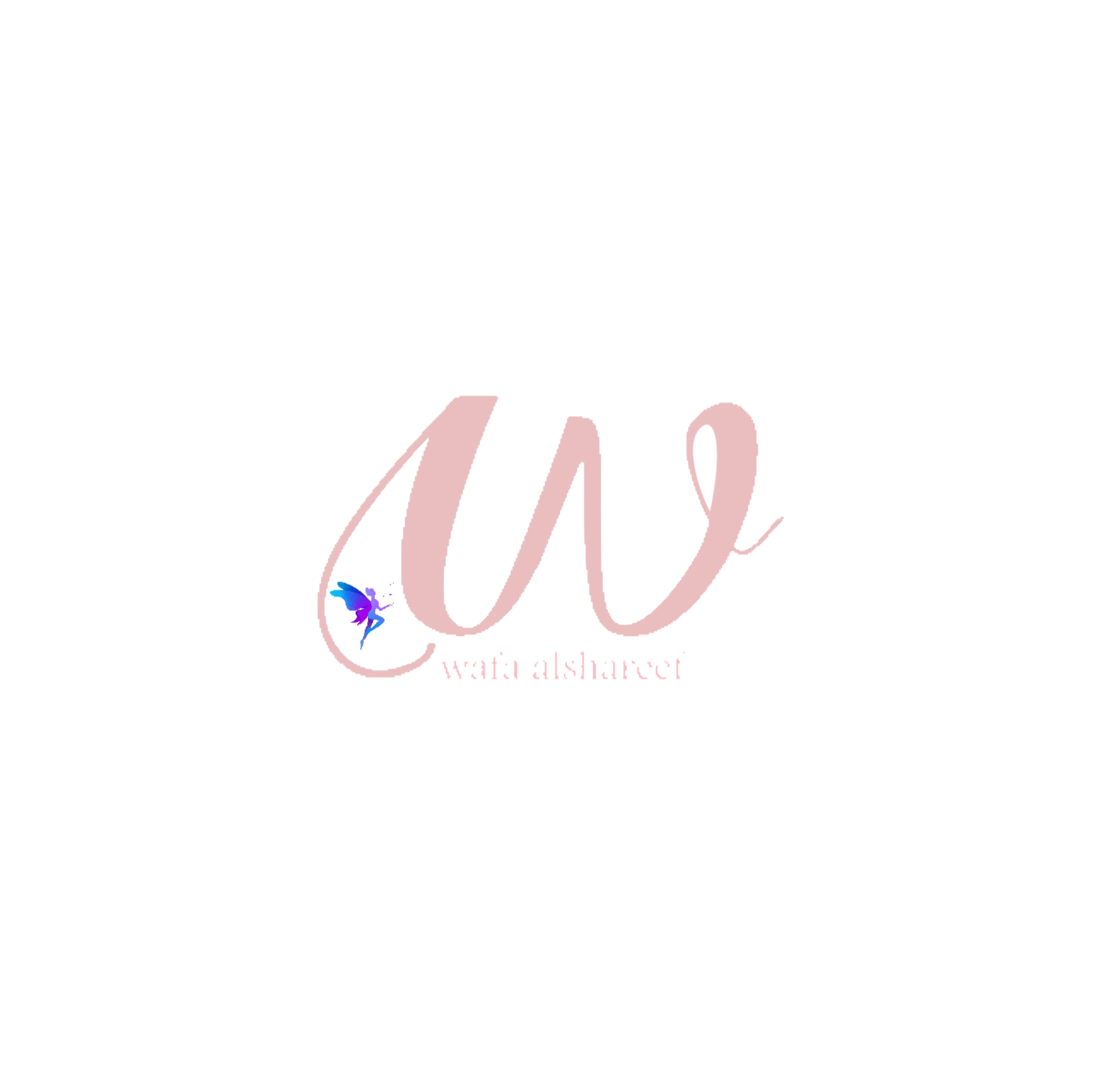 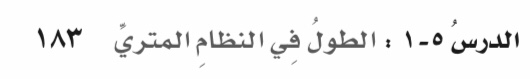 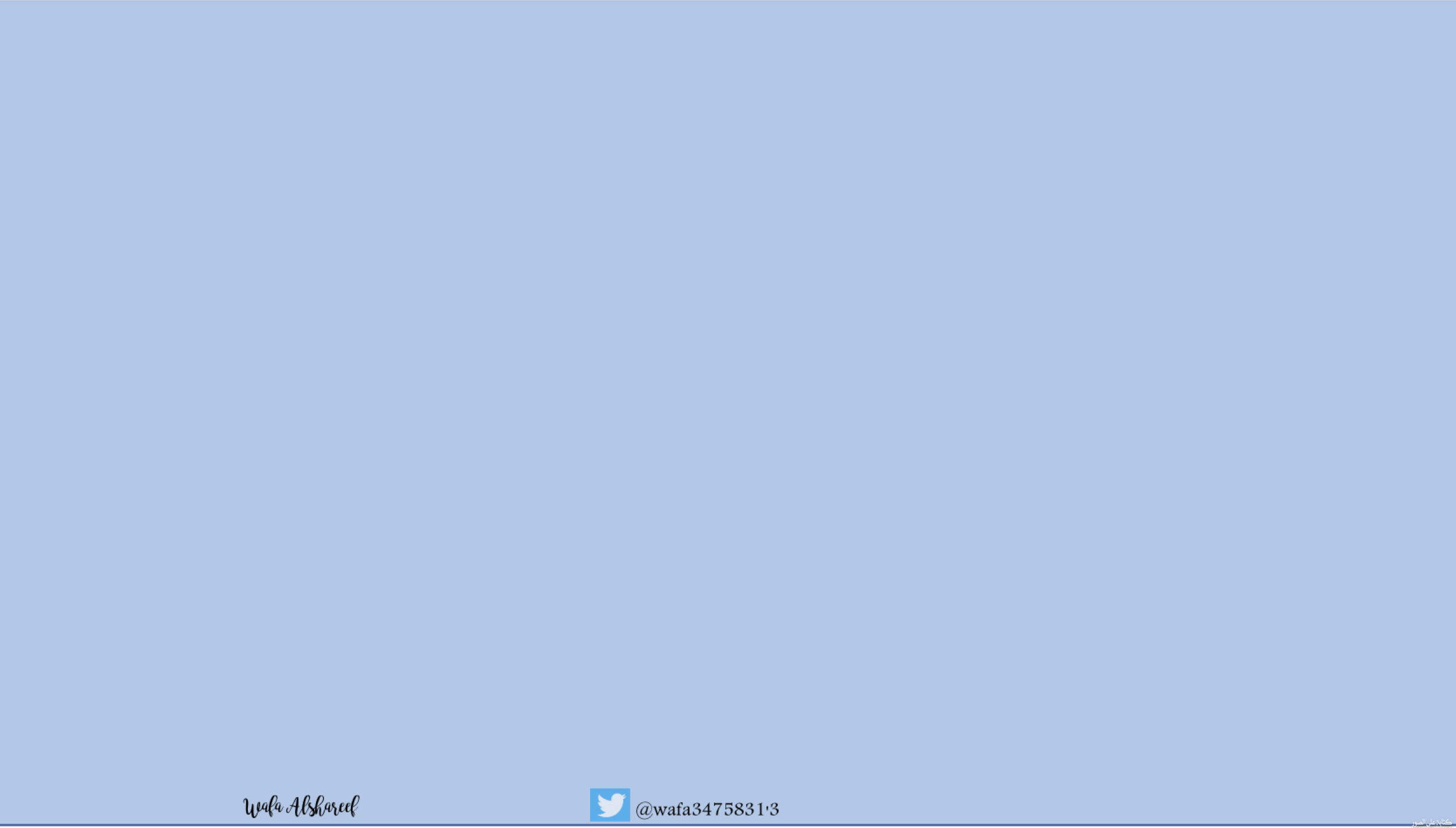 ٥-١
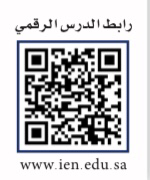 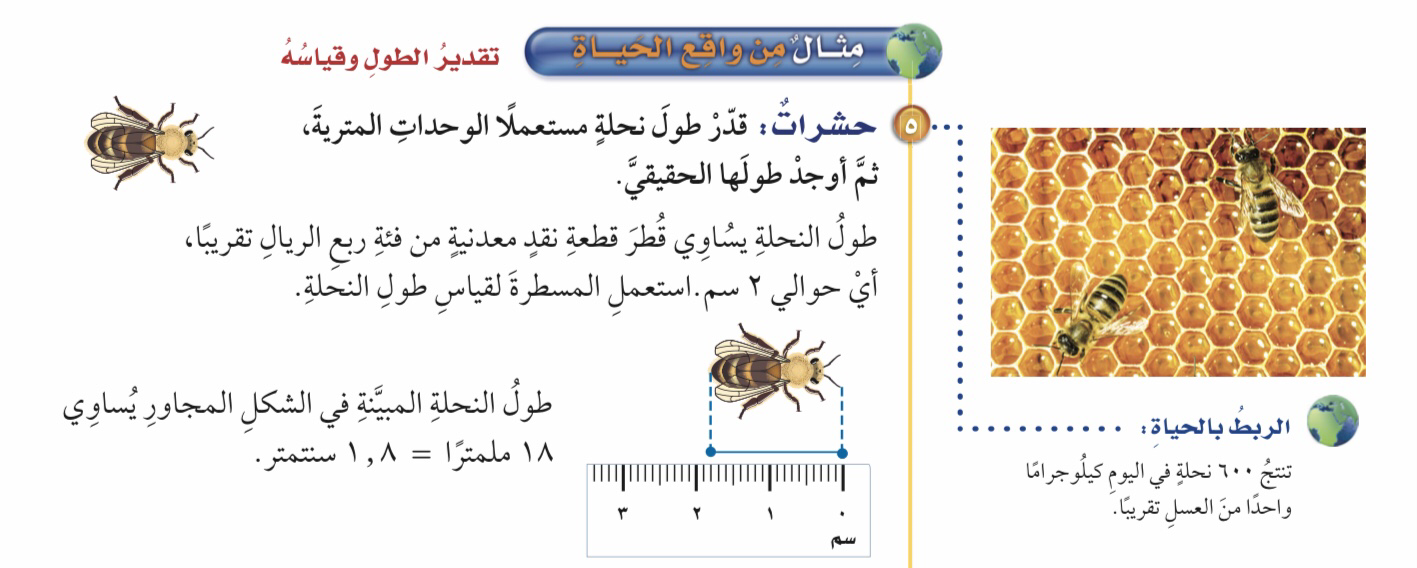 الطول في النظام المتري
فكرة الدرس : 
أستعمل وحدات قياس الطول المترية 
المفردات 
المتر 
النظام المتري 
المليمتر 
السنتيمتر 
الكيلومتر
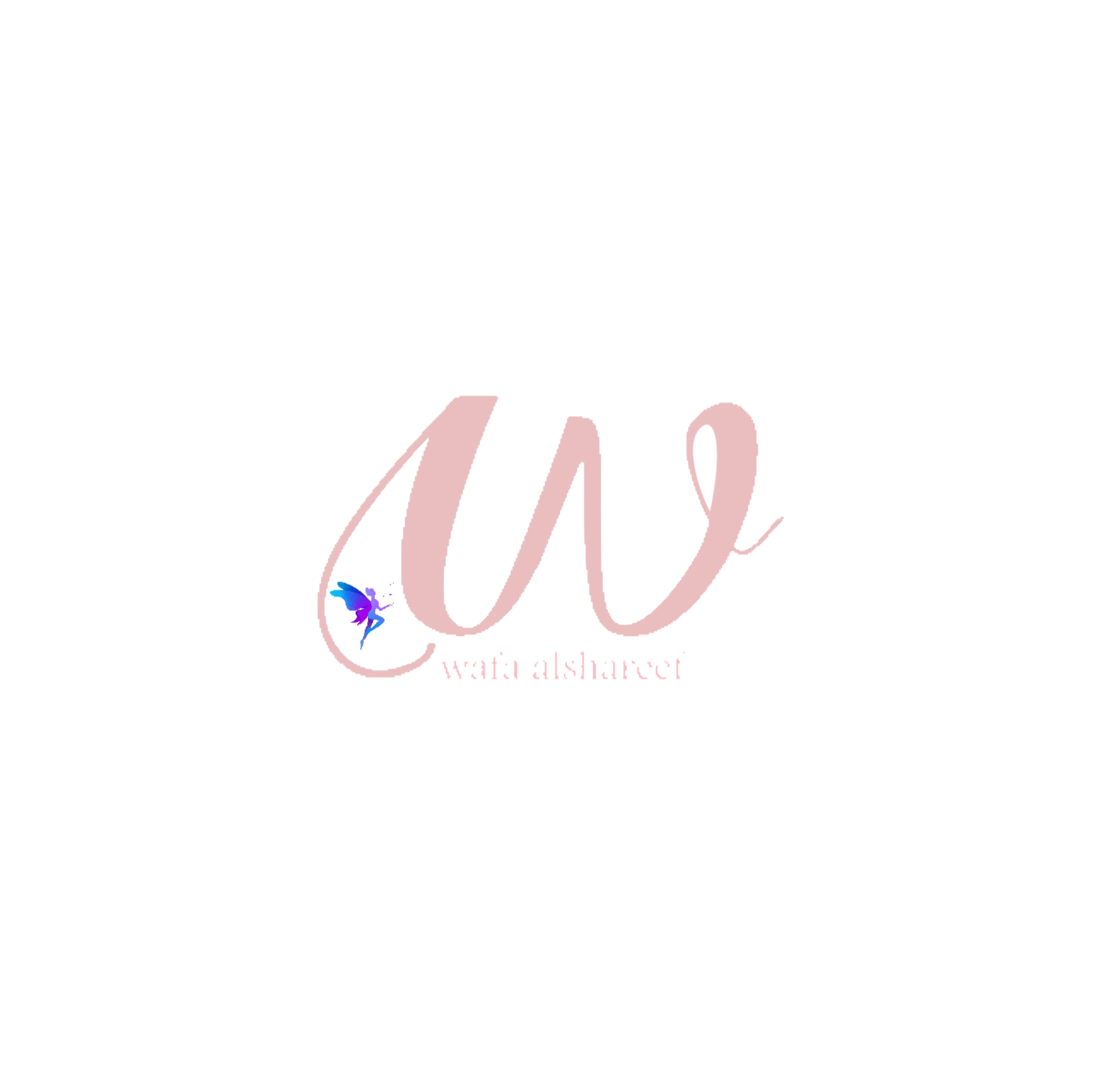 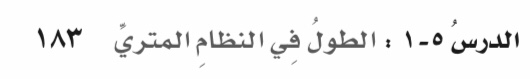 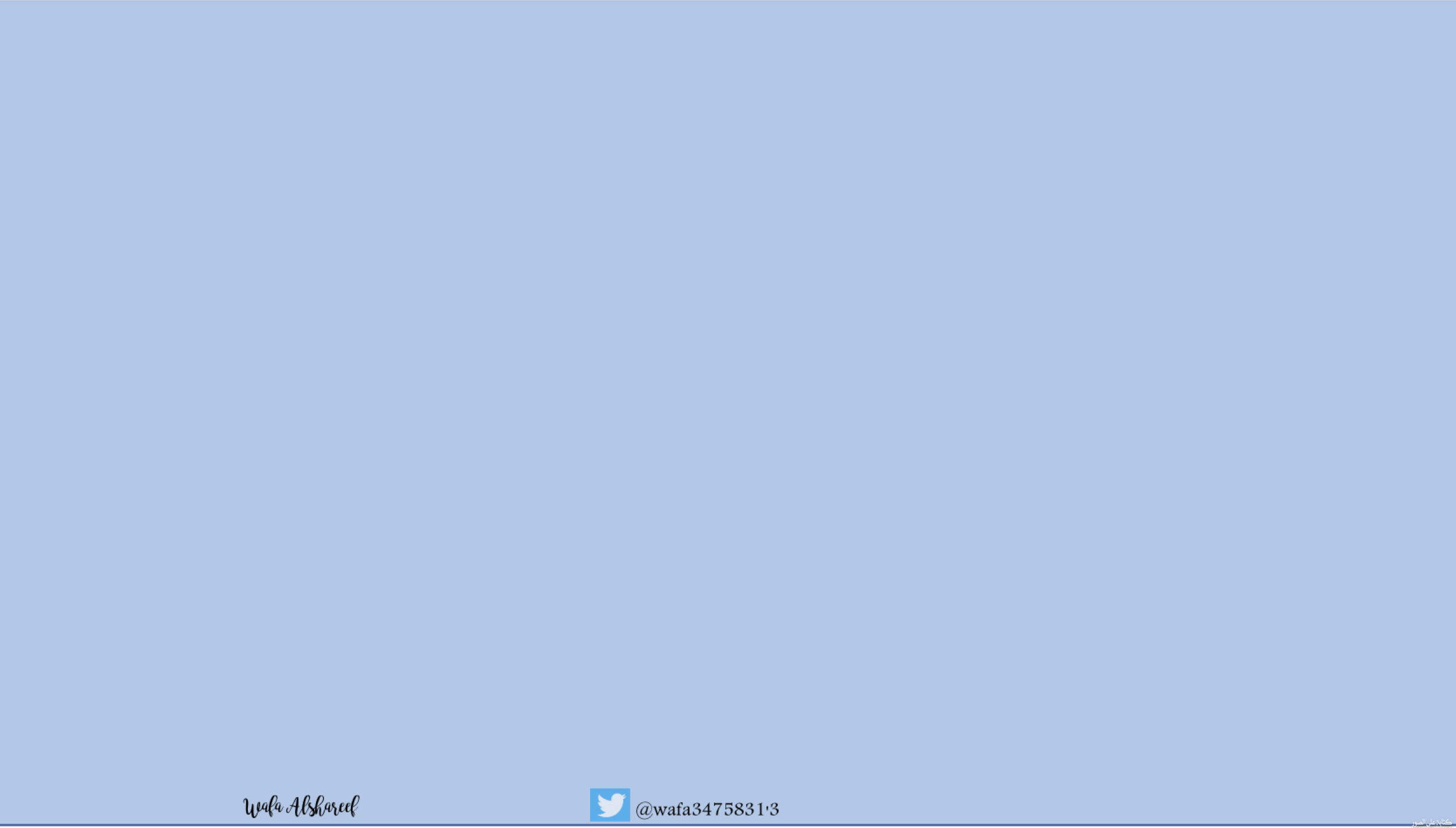 ٥-١
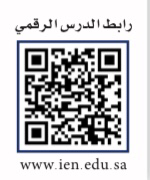 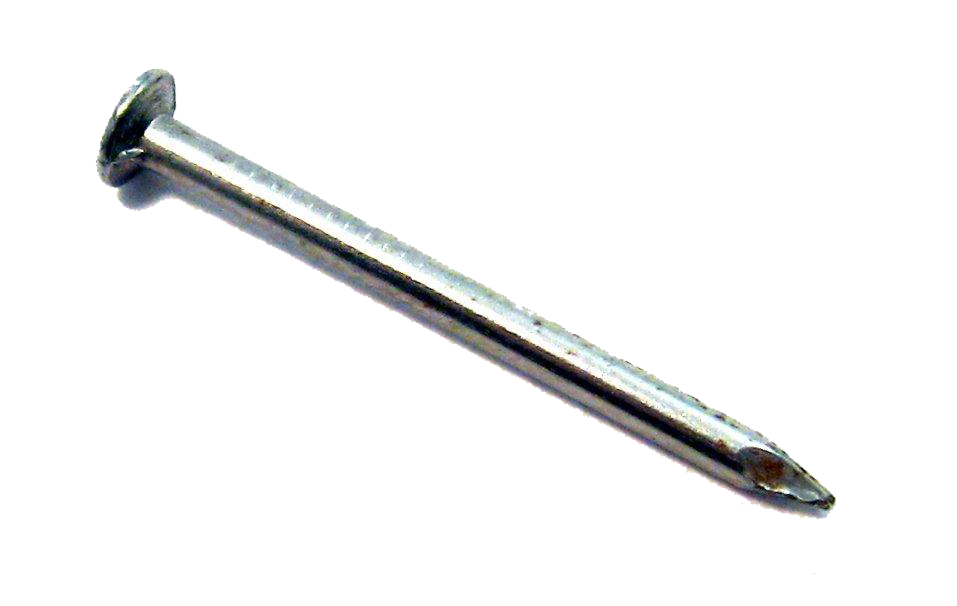 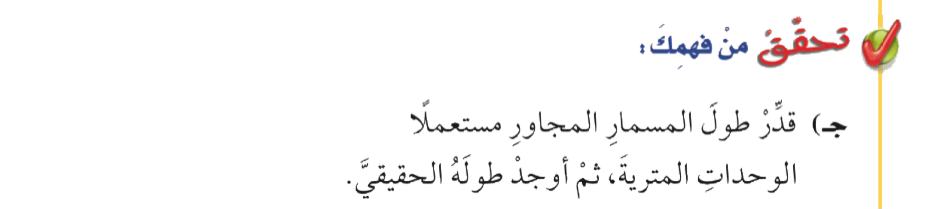 الطول في النظام المتري
فكرة الدرس : 
أستعمل وحدات قياس الطول المترية 
المفردات 
المتر 
النظام المتري 
المليمتر 
السنتيمتر 
الكيلومتر
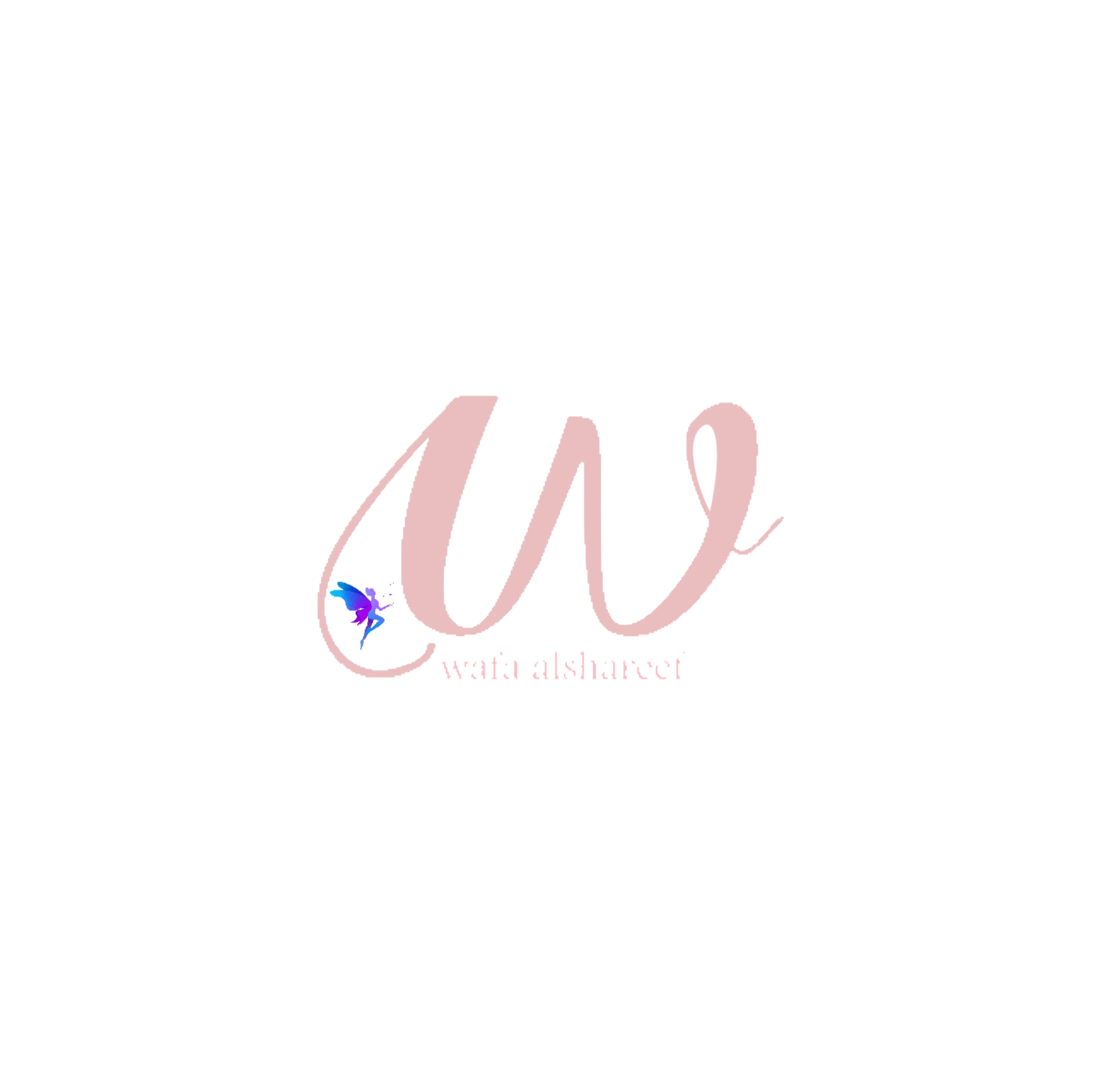 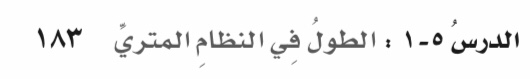 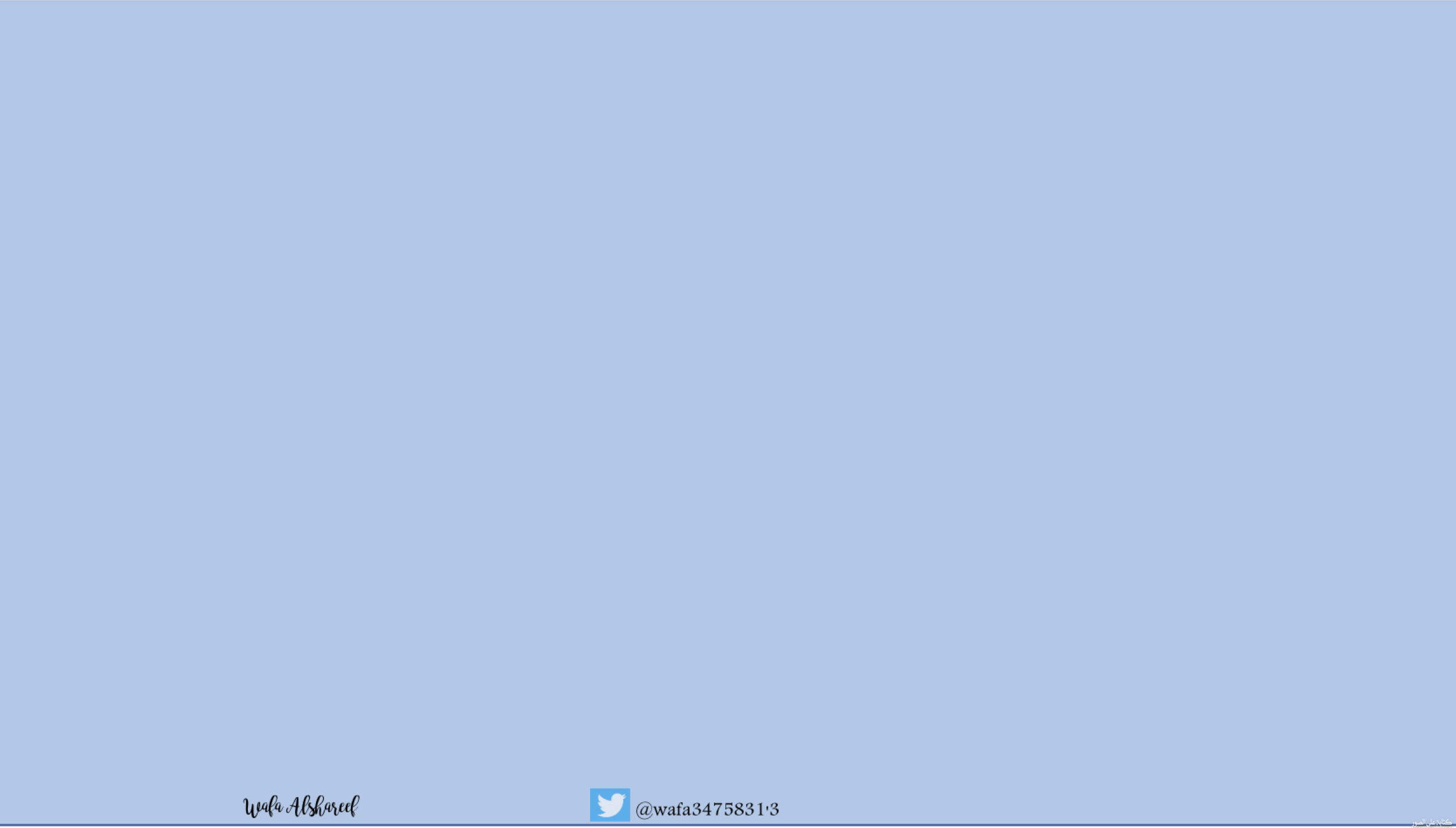 ٥-١
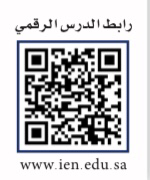 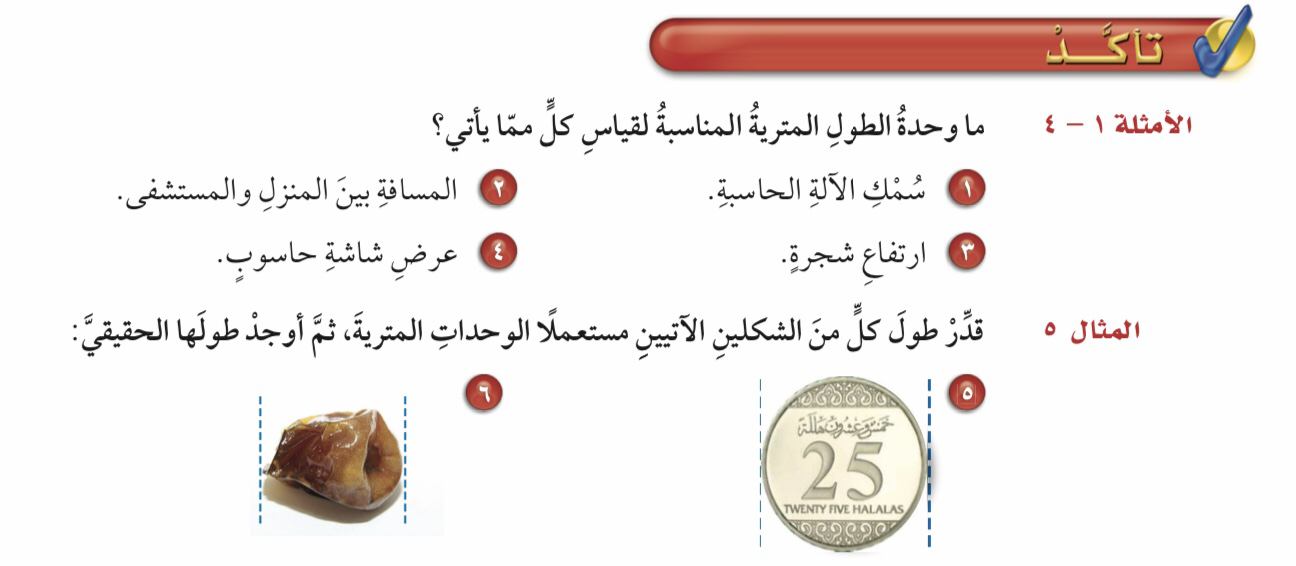 الطول في النظام المتري
فكرة الدرس : 
أستعمل وحدات قياس الطول المترية 
المفردات 
المتر 
النظام المتري 
المليمتر 
السنتيمتر 
الكيلومتر
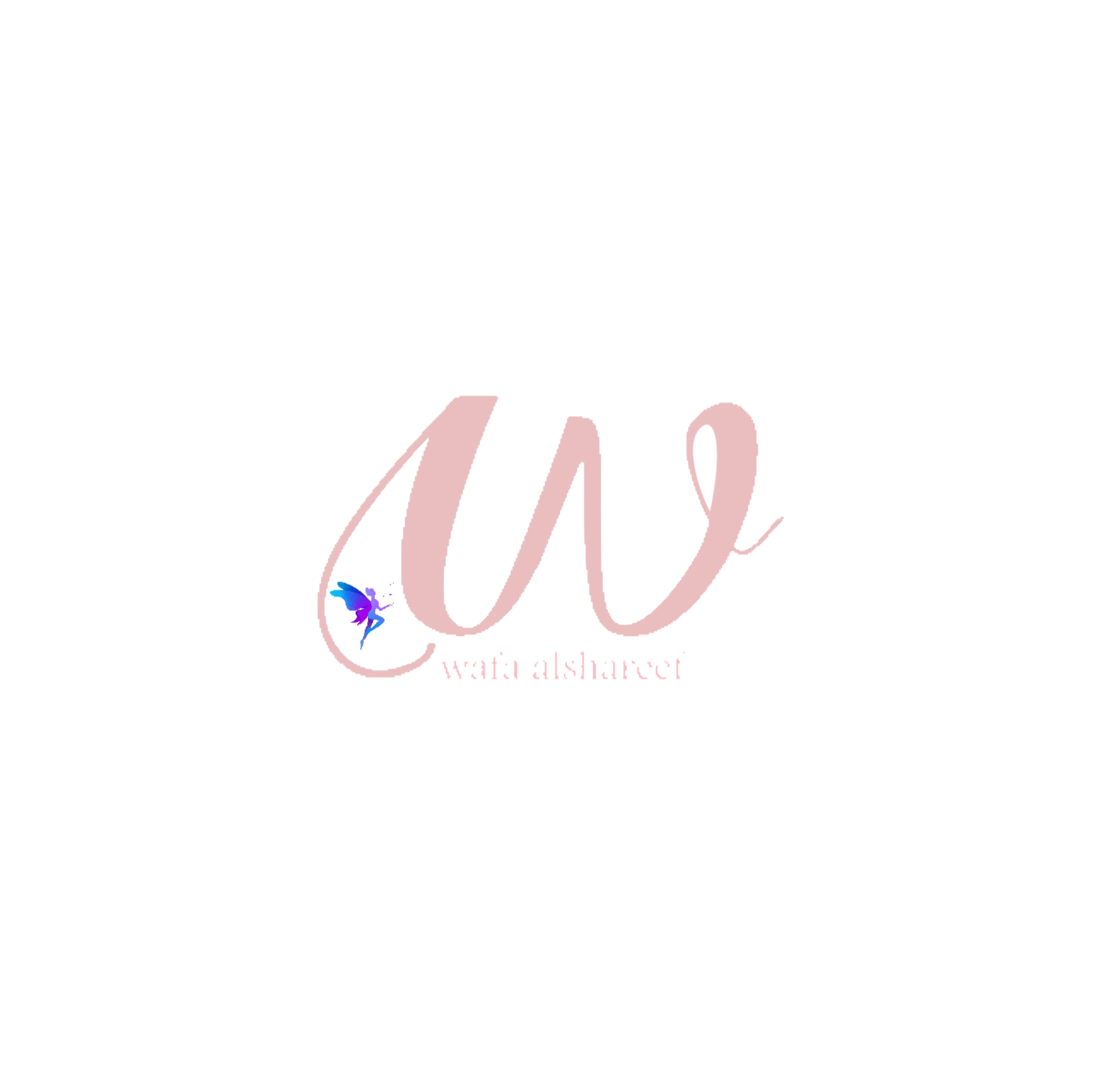 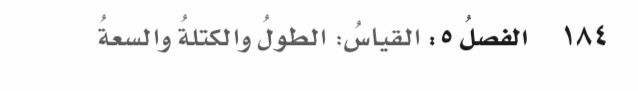 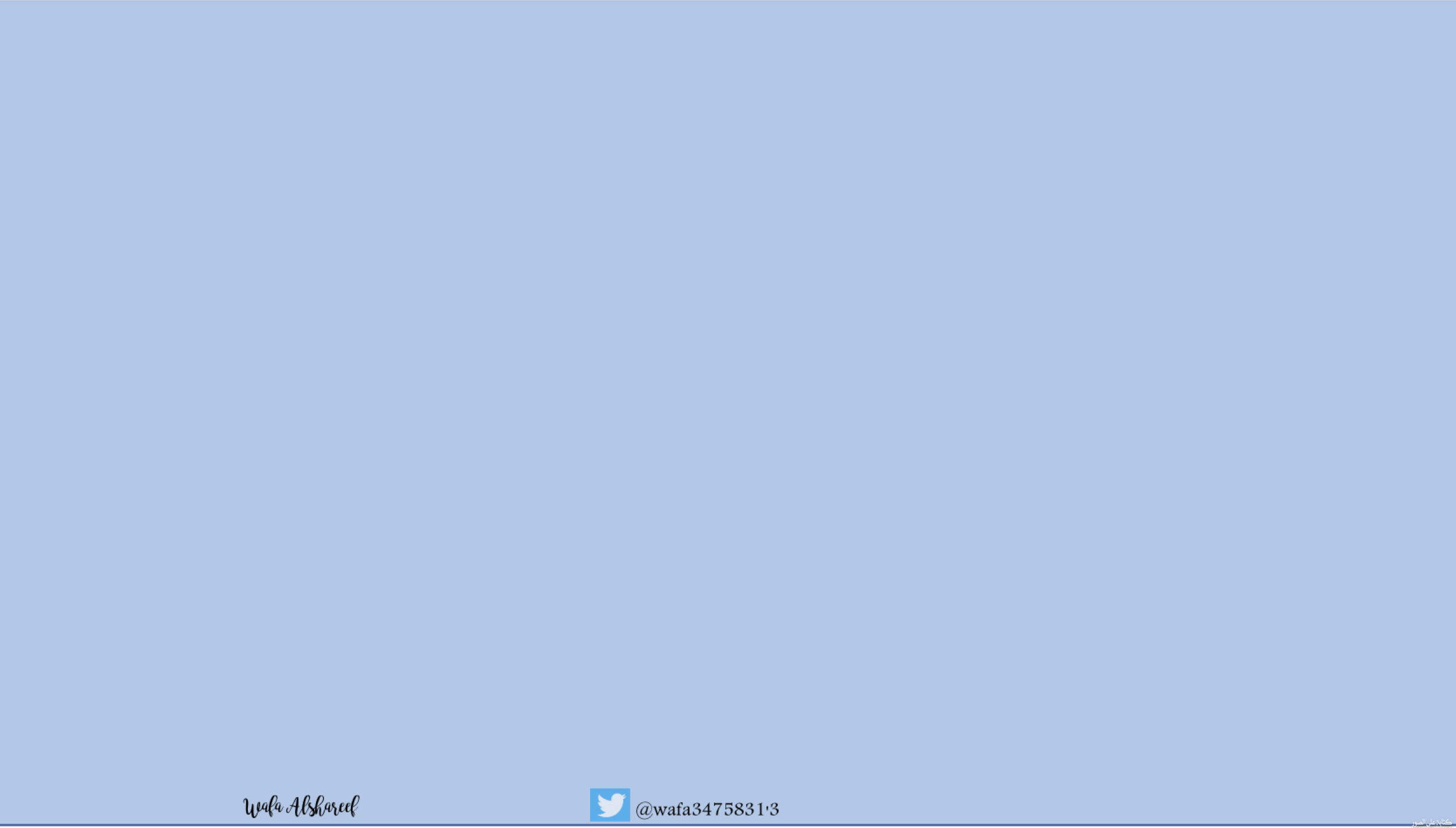 ٥-١
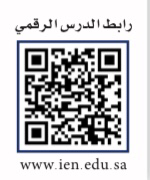 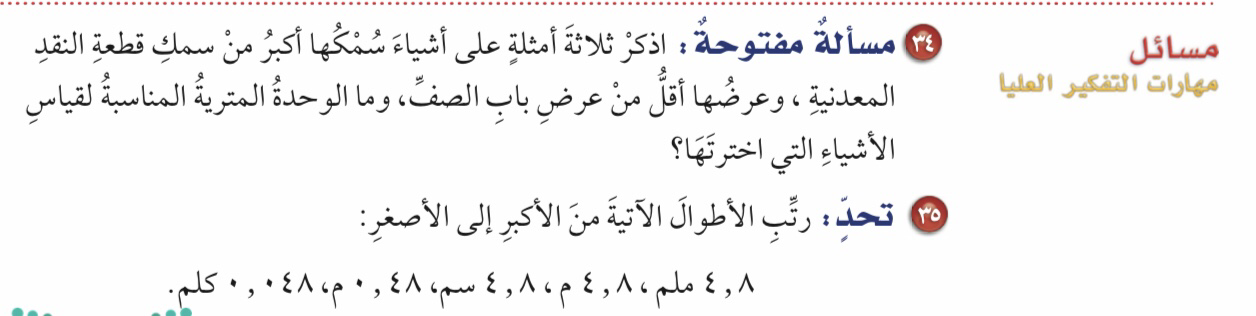 الطول في النظام المتري
فكرة الدرس : 
أستعمل وحدات قياس الطول المترية 
المفردات 
المتر 
النظام المتري 
المليمتر 
السنتيمتر 
الكيلومتر
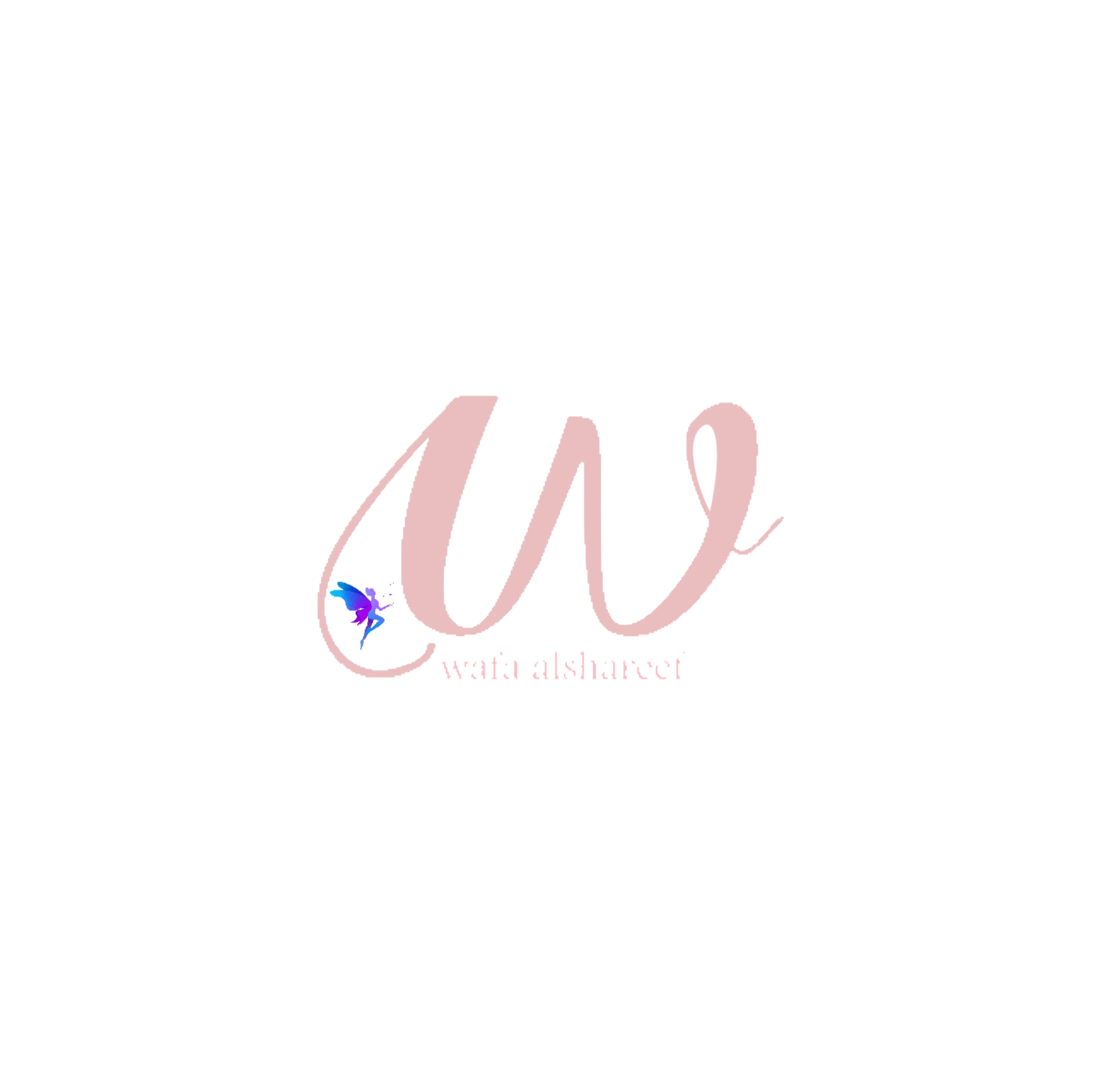 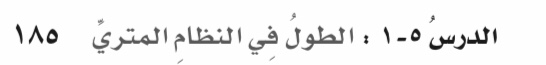 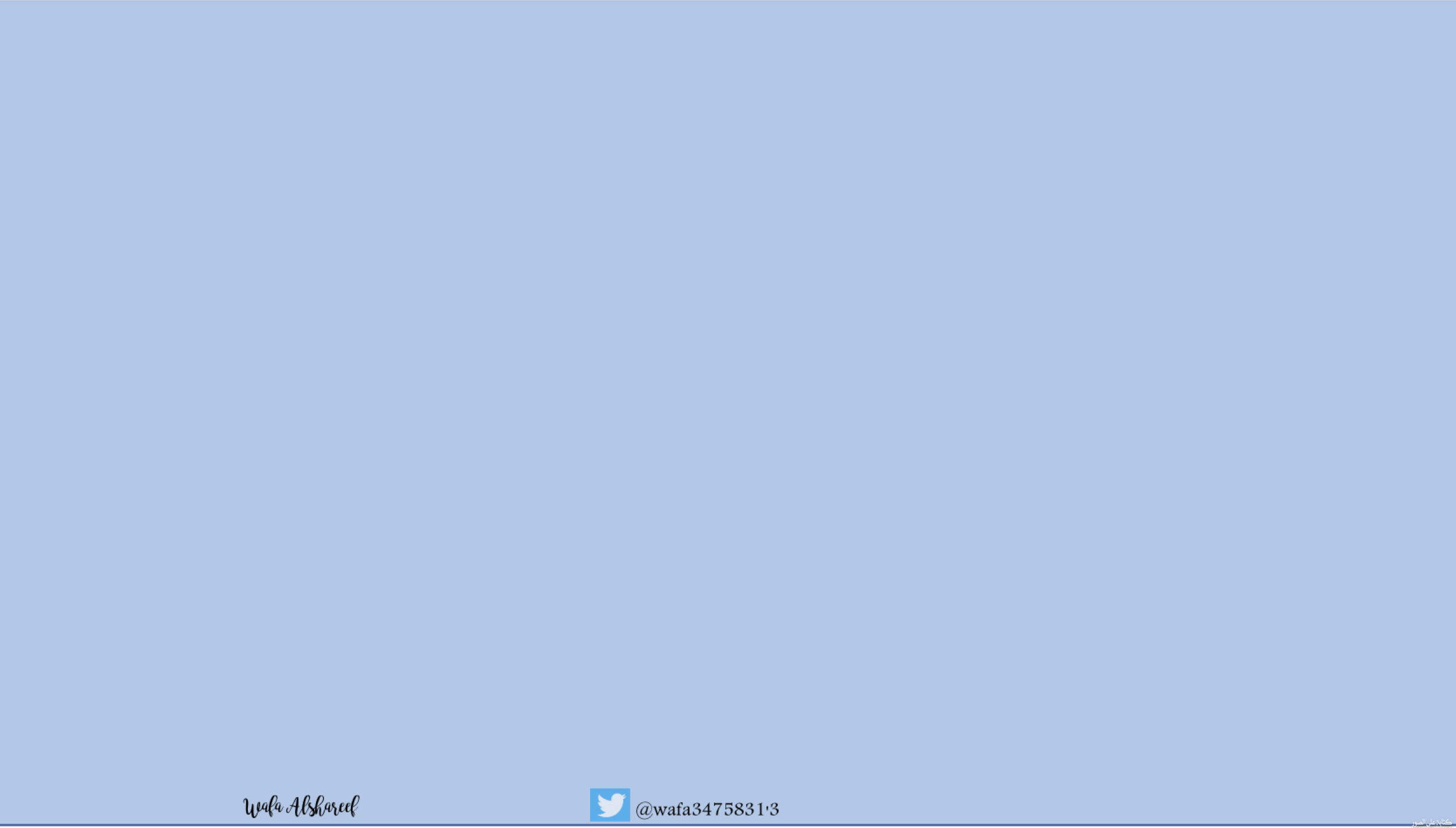 ٥-١
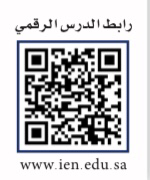 الطول في النظام المتري
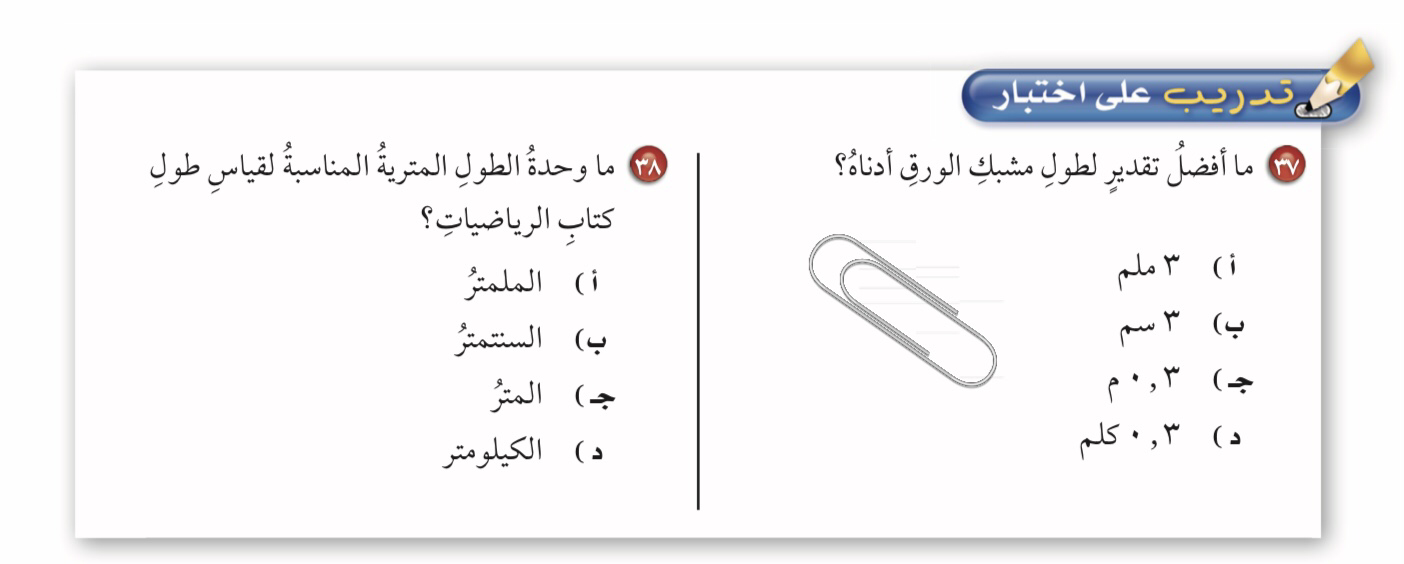 فكرة الدرس : 
أستعمل وحدات قياس الطول المترية 
المفردات 
المتر 
النظام المتري 
المليمتر 
السنتيمتر 
الكيلومتر
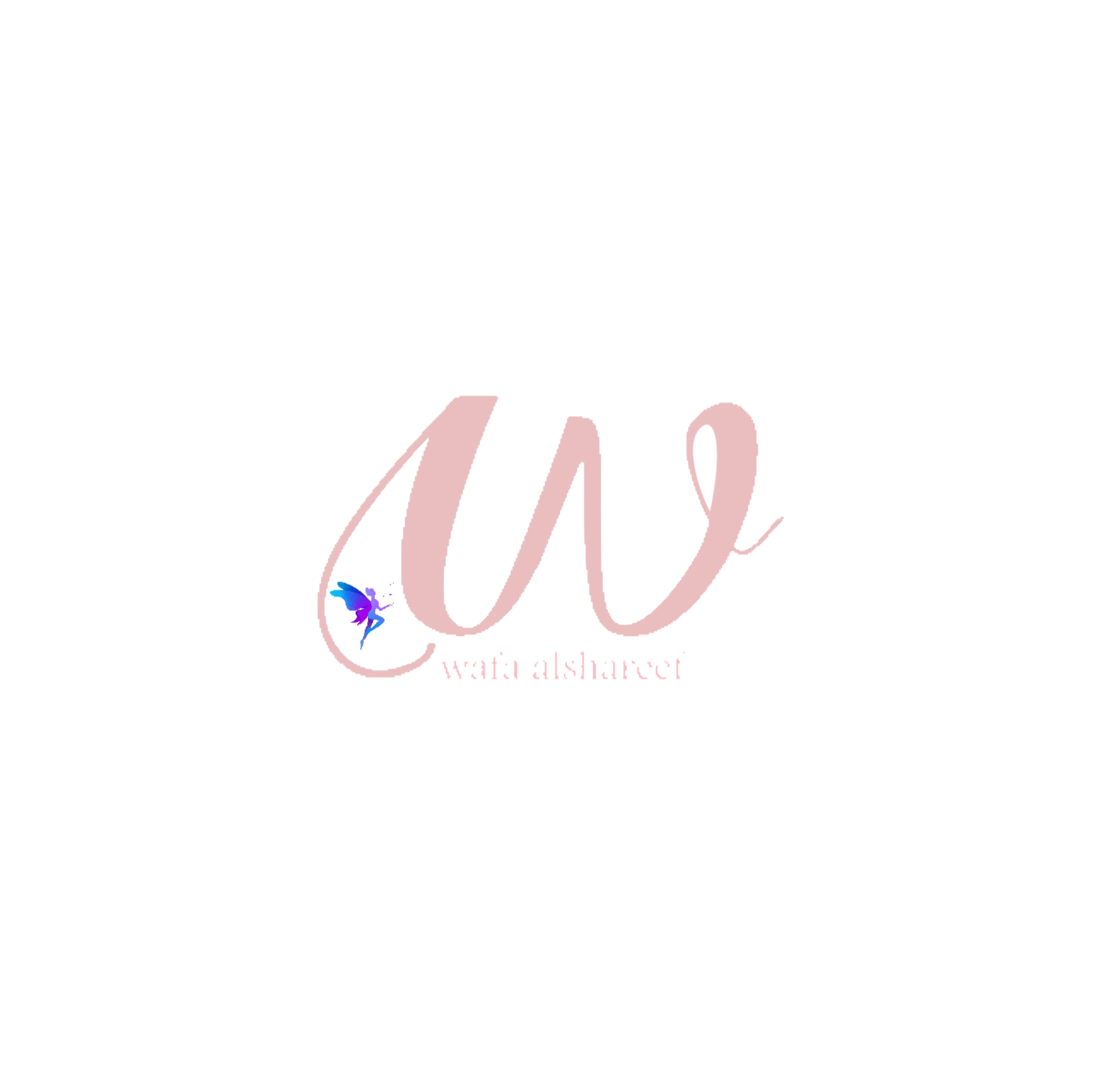 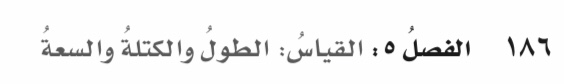 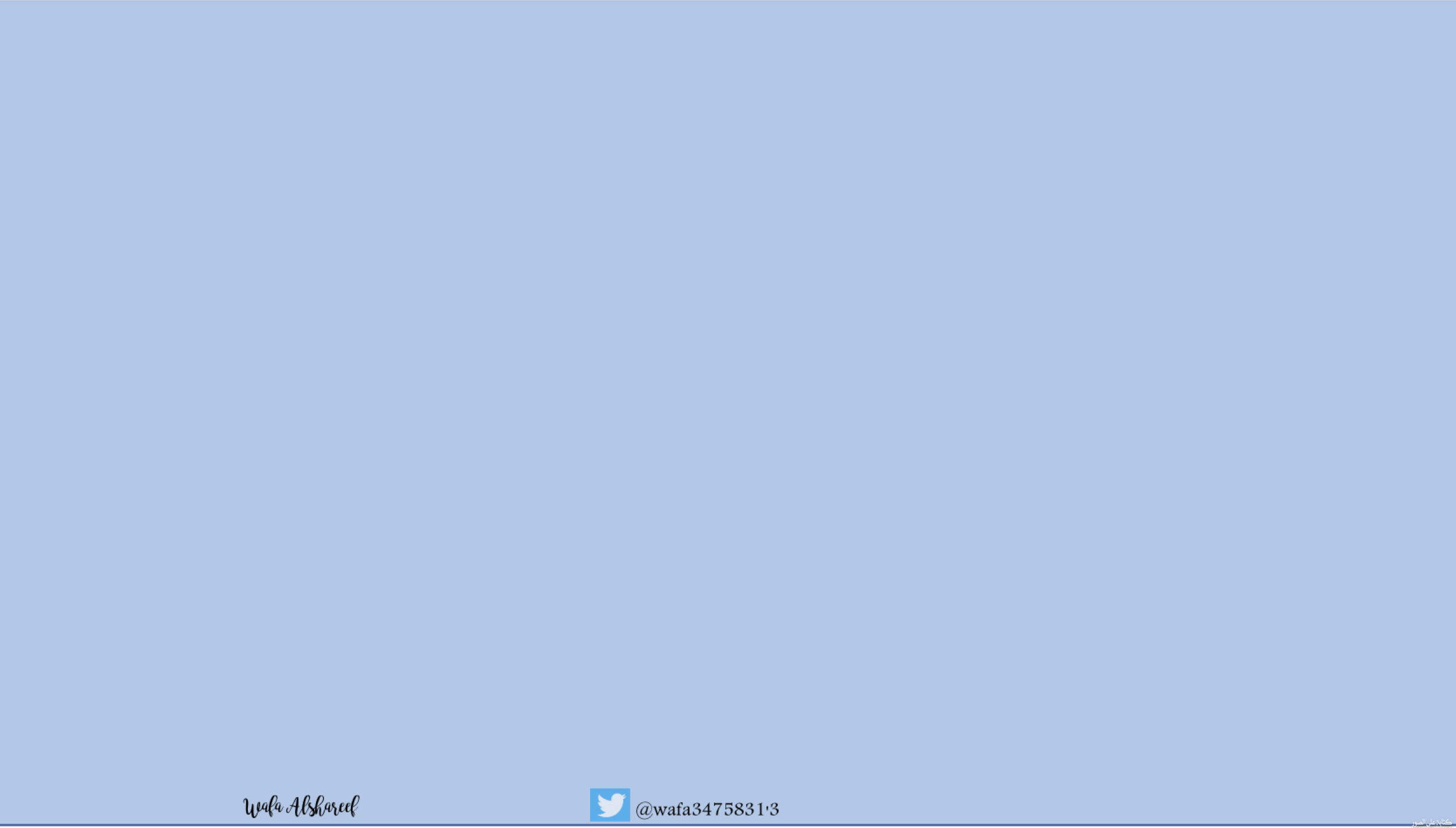 ٥-١
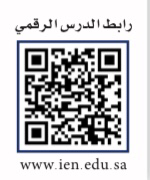 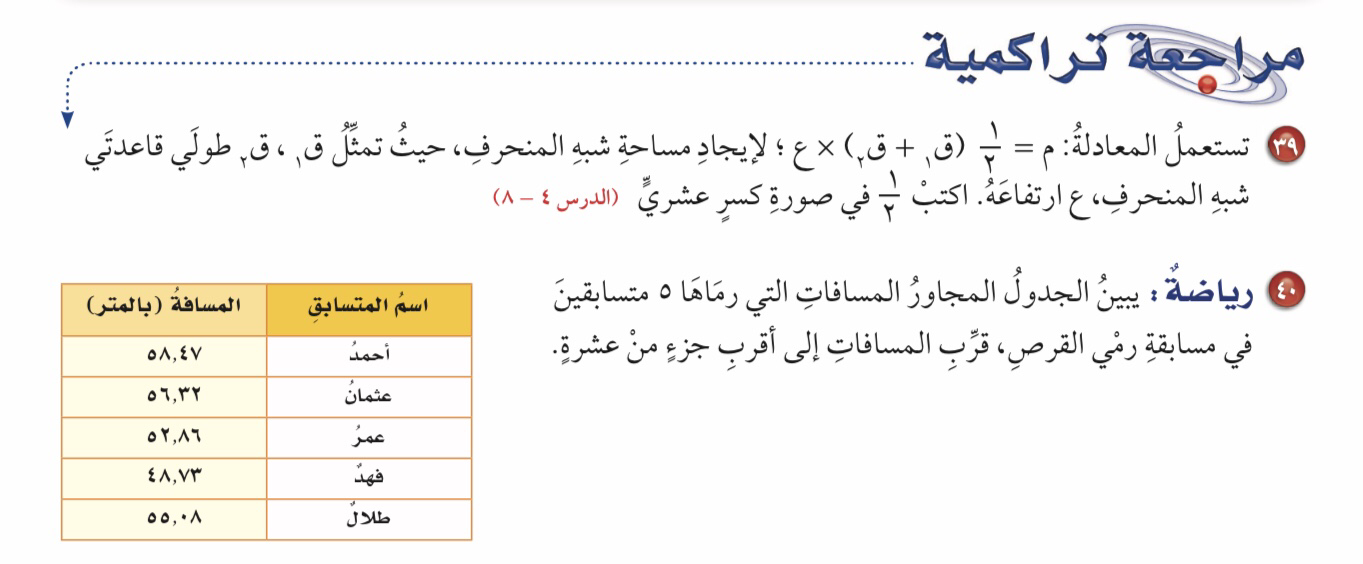 الطول في النظام المتري
فكرة الدرس : 
أستعمل وحدات قياس الطول المترية 
المفردات 
المتر 
النظام المتري 
المليمتر 
السنتيمتر 
الكيلومتر
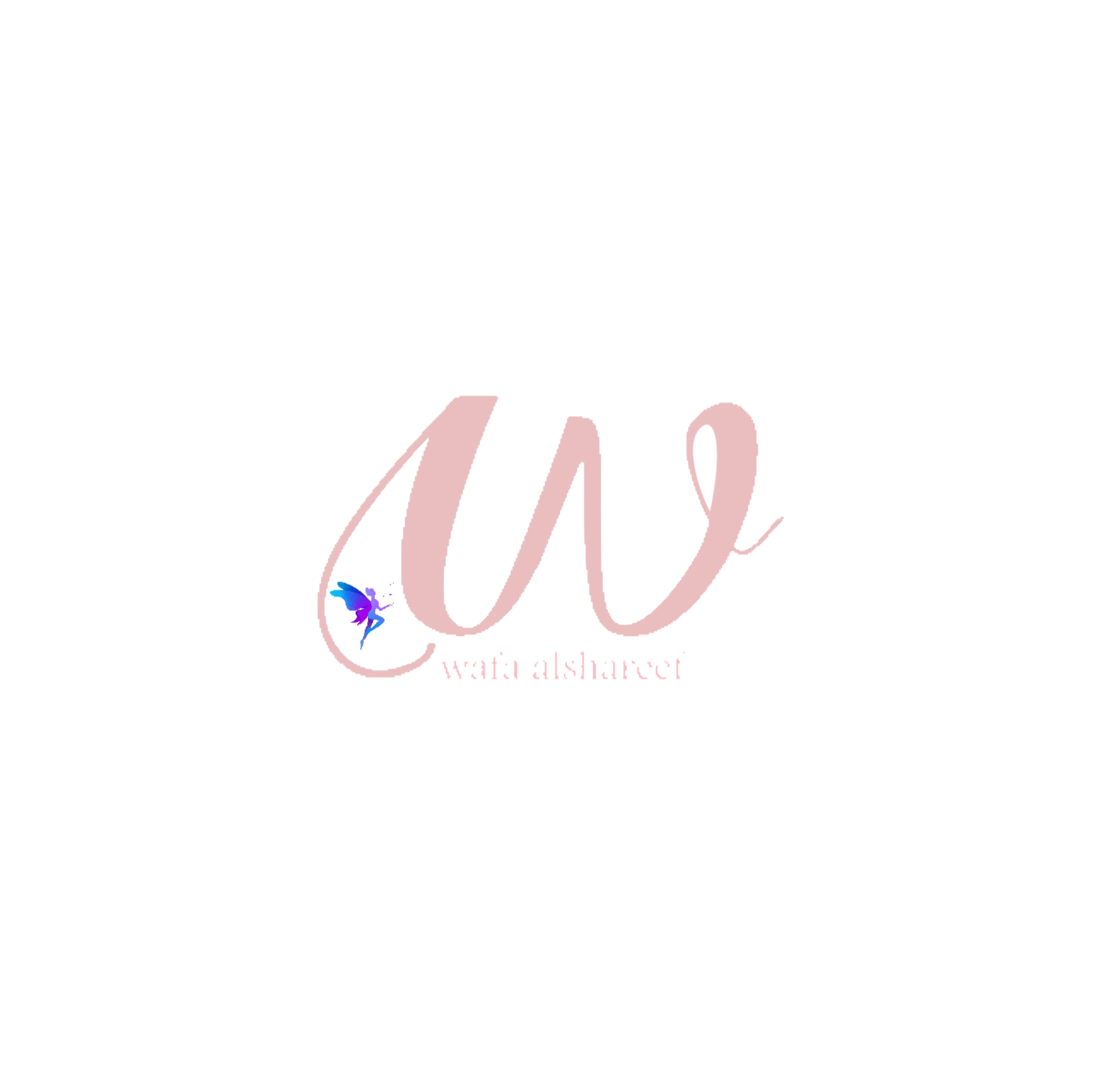 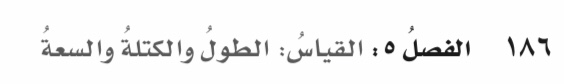 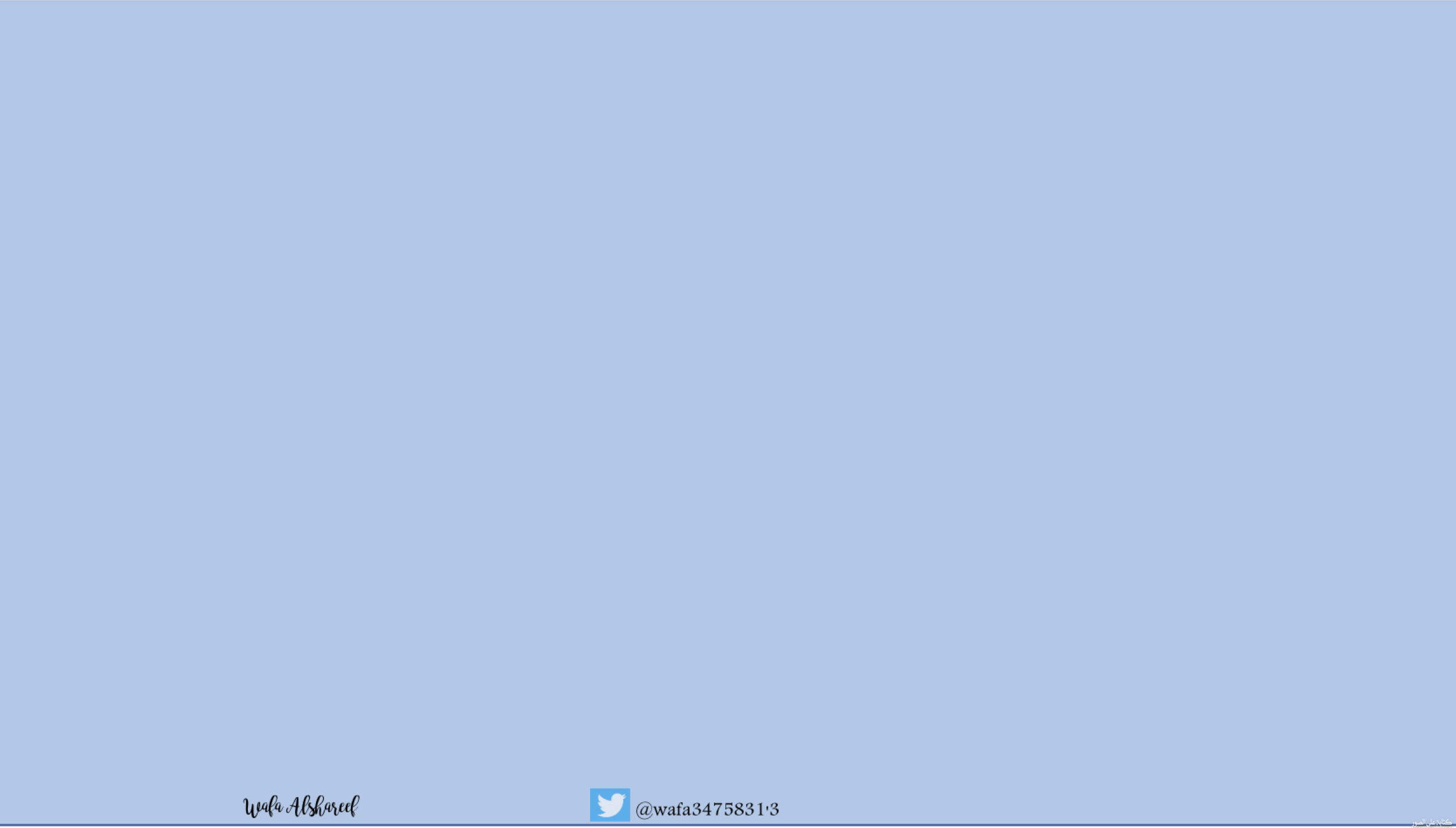 ٥-١
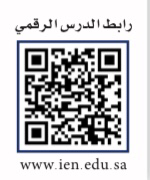 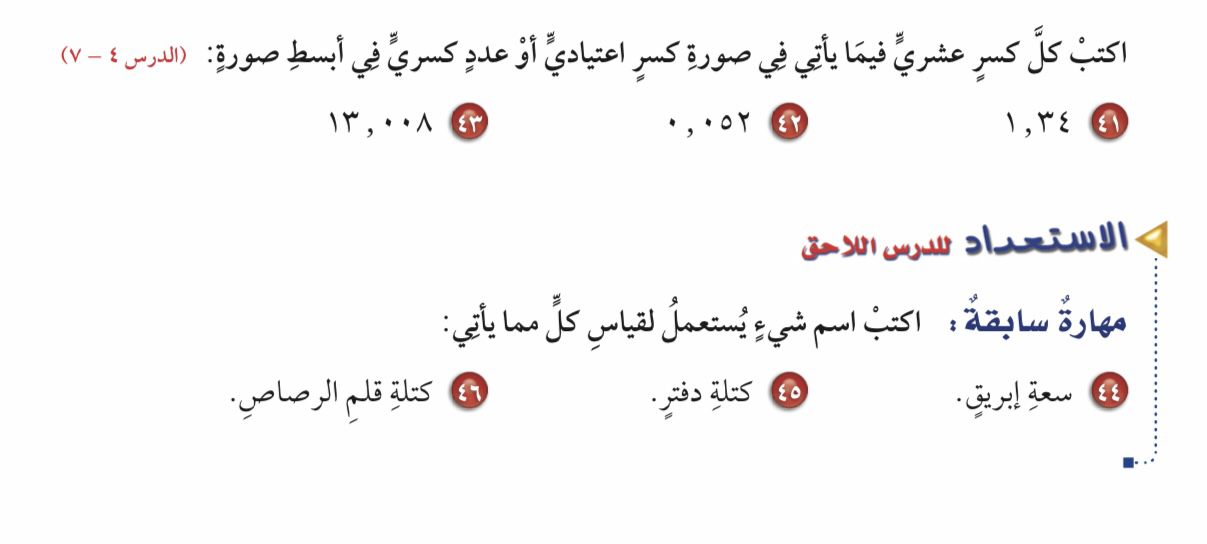 الطول في النظام المتري
فكرة الدرس : 
أستعمل وحدات قياس الطول المترية 
المفردات 
المتر 
النظام المتري 
المليمتر 
السنتيمتر 
الكيلومتر
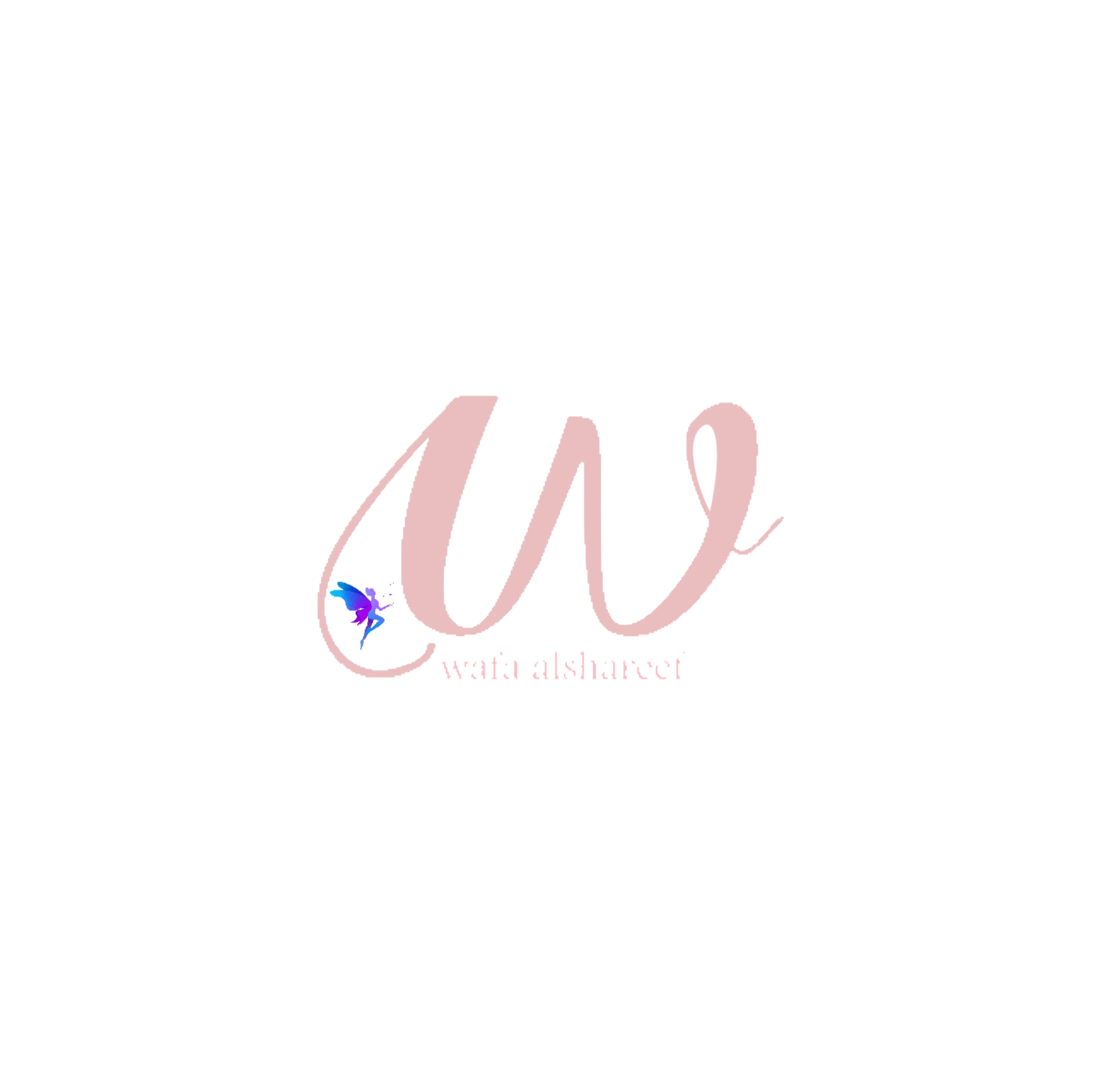 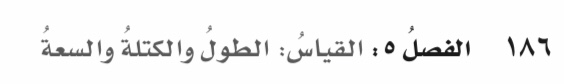 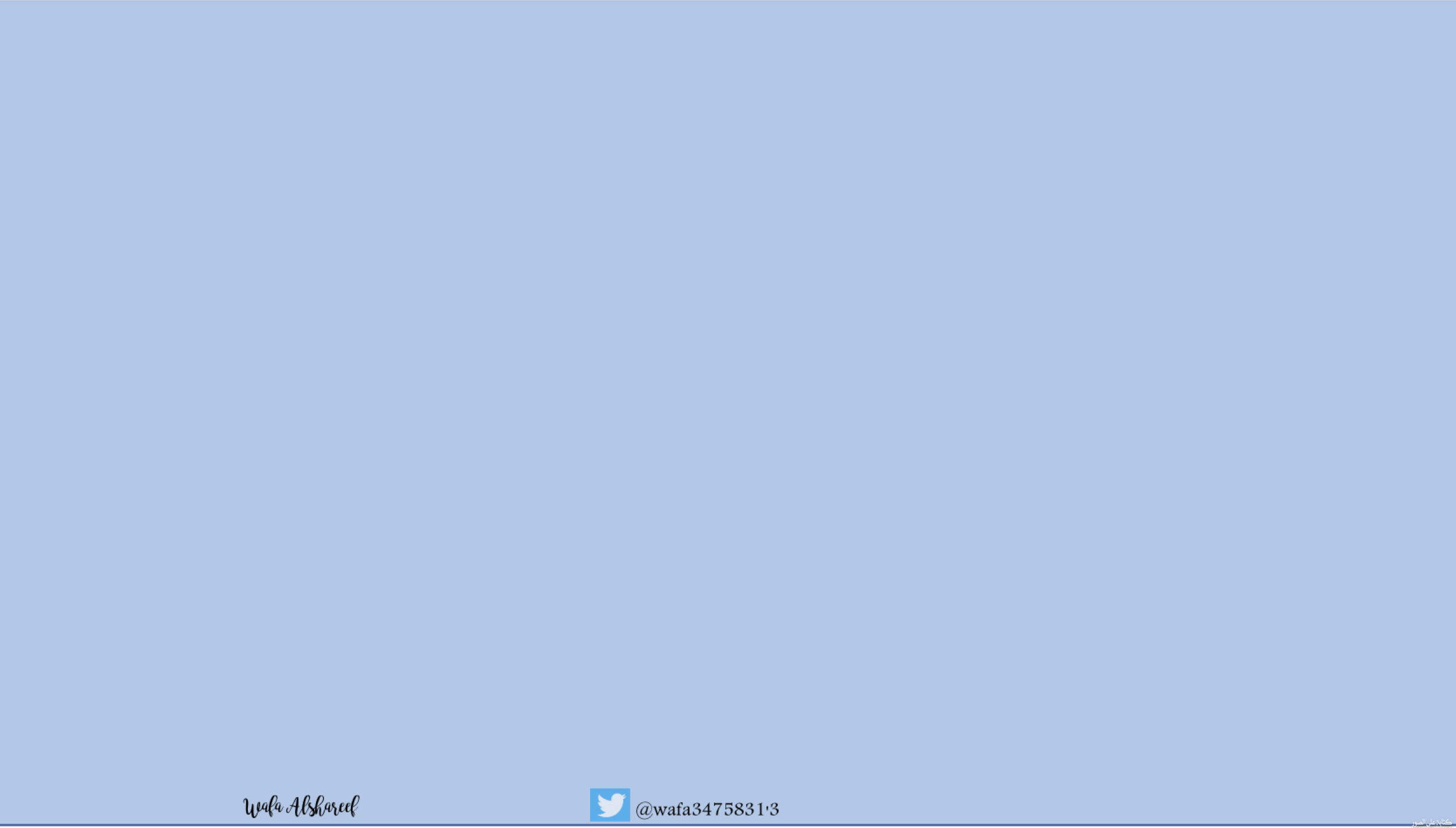 ٥-١
النجاح يولد صغيراً ثم يكبر مع الأيام إن تعاهده صاحبه بالتعليم والتدريب.
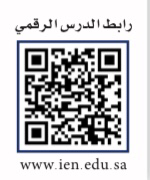 الطول في النظام المتري
فكرة الدرس : 
أستعمل وحدات قياس الطول المترية 
المفردات 
المتر 
النظام المتري 
المليمتر 
السنتيمتر 
الكيلومتر
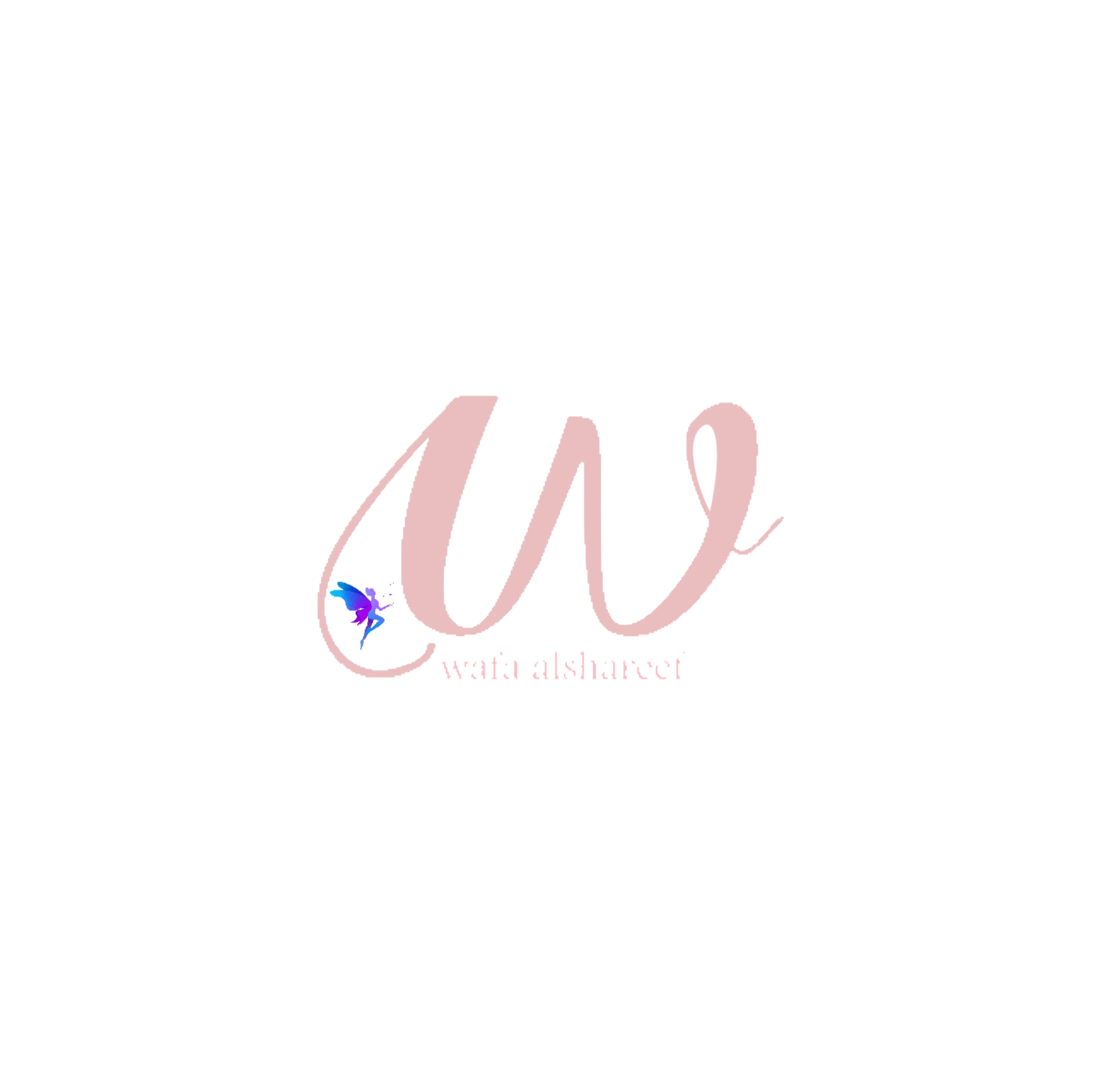 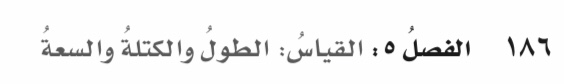